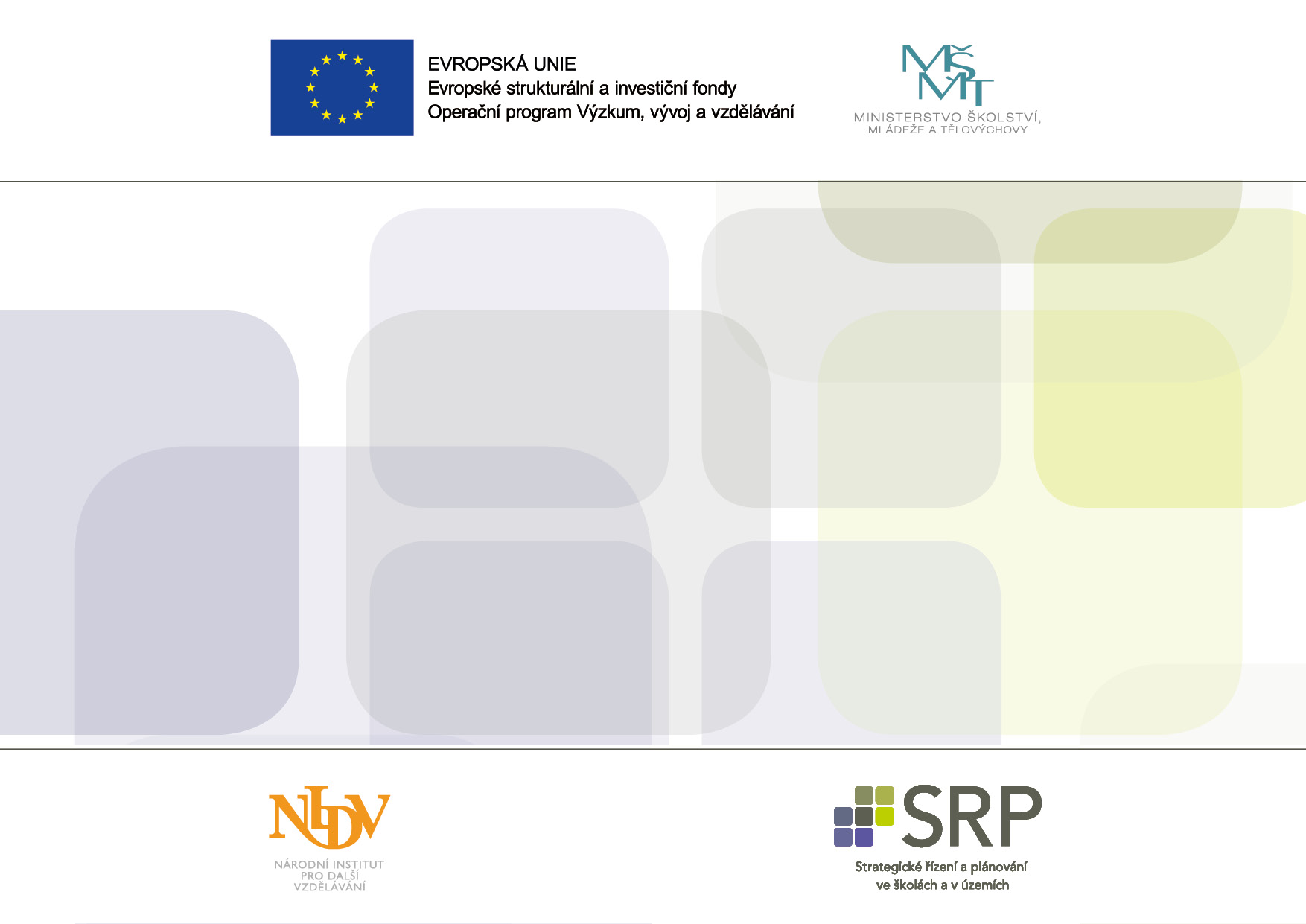 Metody prioritizace

Podklad pro webinář

Lektor Dana Diváková
CZ.02.3.68/0.0/0.0/15_001/0000283
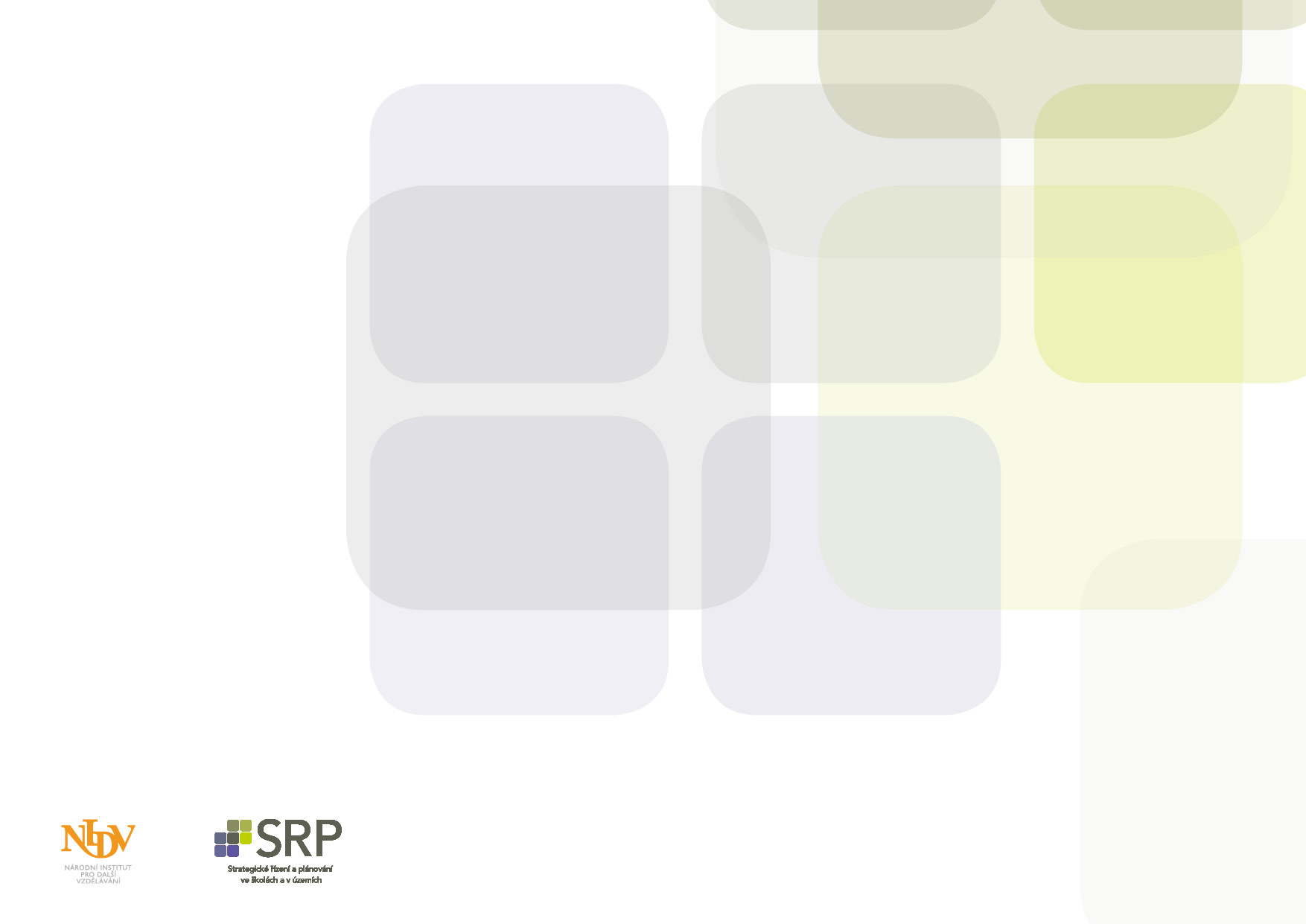 Obsah webináře
Konvergetntní a divergentní metody
Metody prioritizace
CZ.02.3.68/0.0/0.0/15_001/0000283
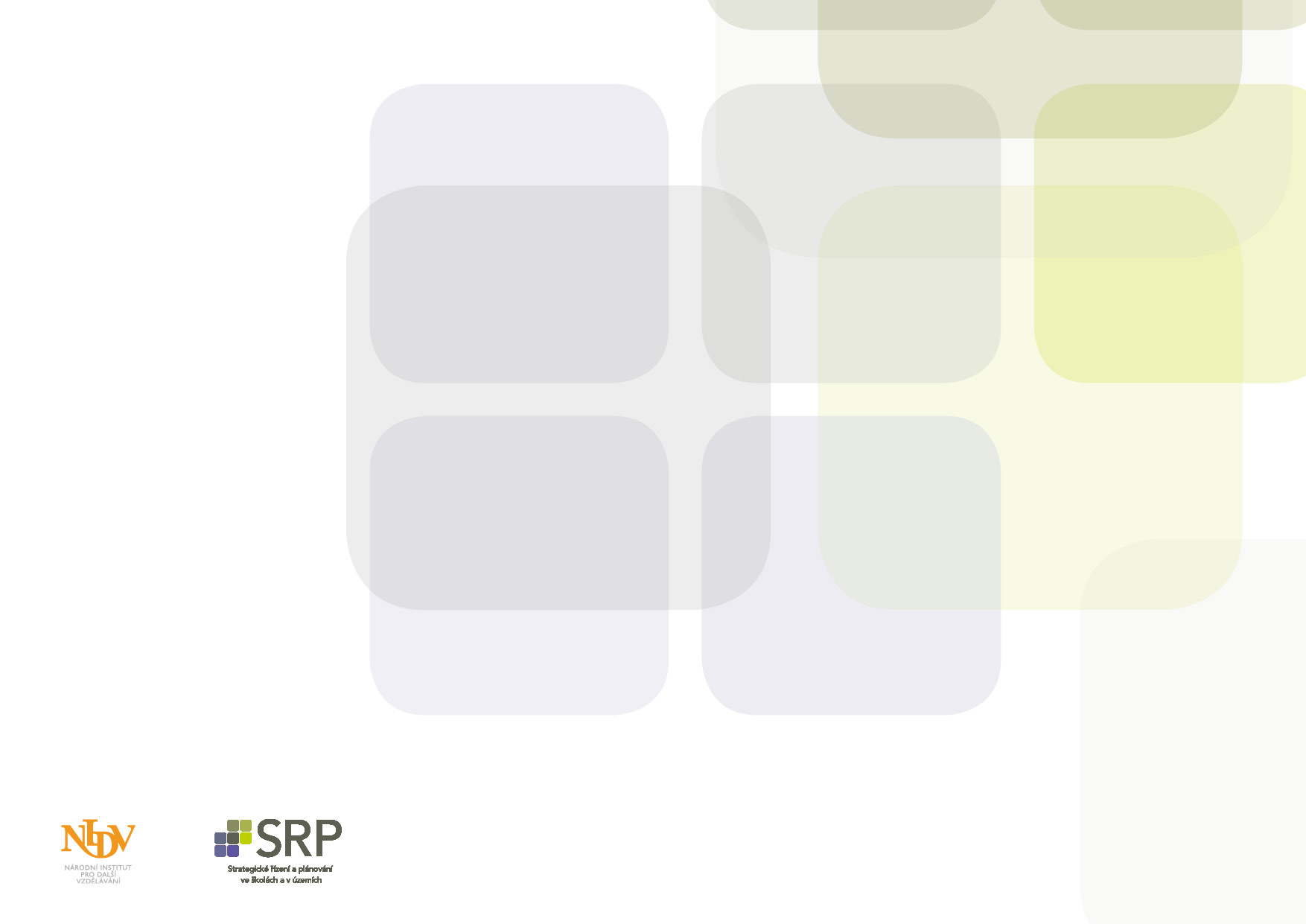 Divergentní metody
Použití
Formulace problému – hledání dalších variant formulací. Účastníci vedeni tak, aby se vyjadřovali k problému z různých úhlů, časových a prostorových hledisek, na jiné úrovni všeobecnosti apod. cílem je analýza, strukturalizace a reformulace problému.

Při sběru údajů, názorů, námětů, možných směrů uvažování.
Při tvorbě variant řešení.
Při implementaci rozhodnutí – hledání možných bariér,  které by mohly ovlivnit realizaci rozhodnutí.
CZ.02.3.68/0.0/0.0/15_001/0000283
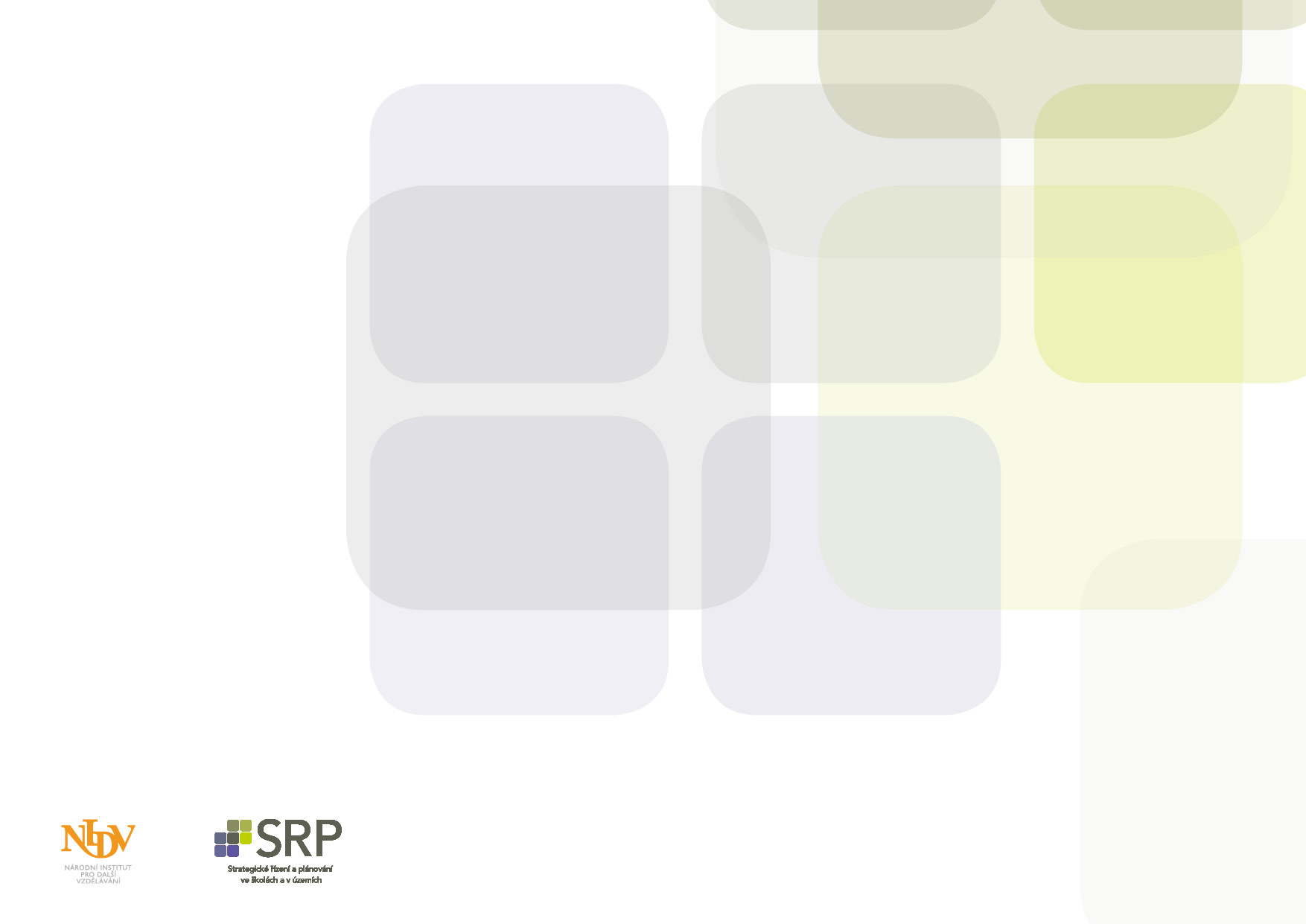 Divergentní metody
Brainstorming
Brainwriting
Metoda 6.3.5.
Afinitivní metoda
Delto
Diskuzní kolečko
CZ.02.3.68/0.0/0.0/15_001/0000283
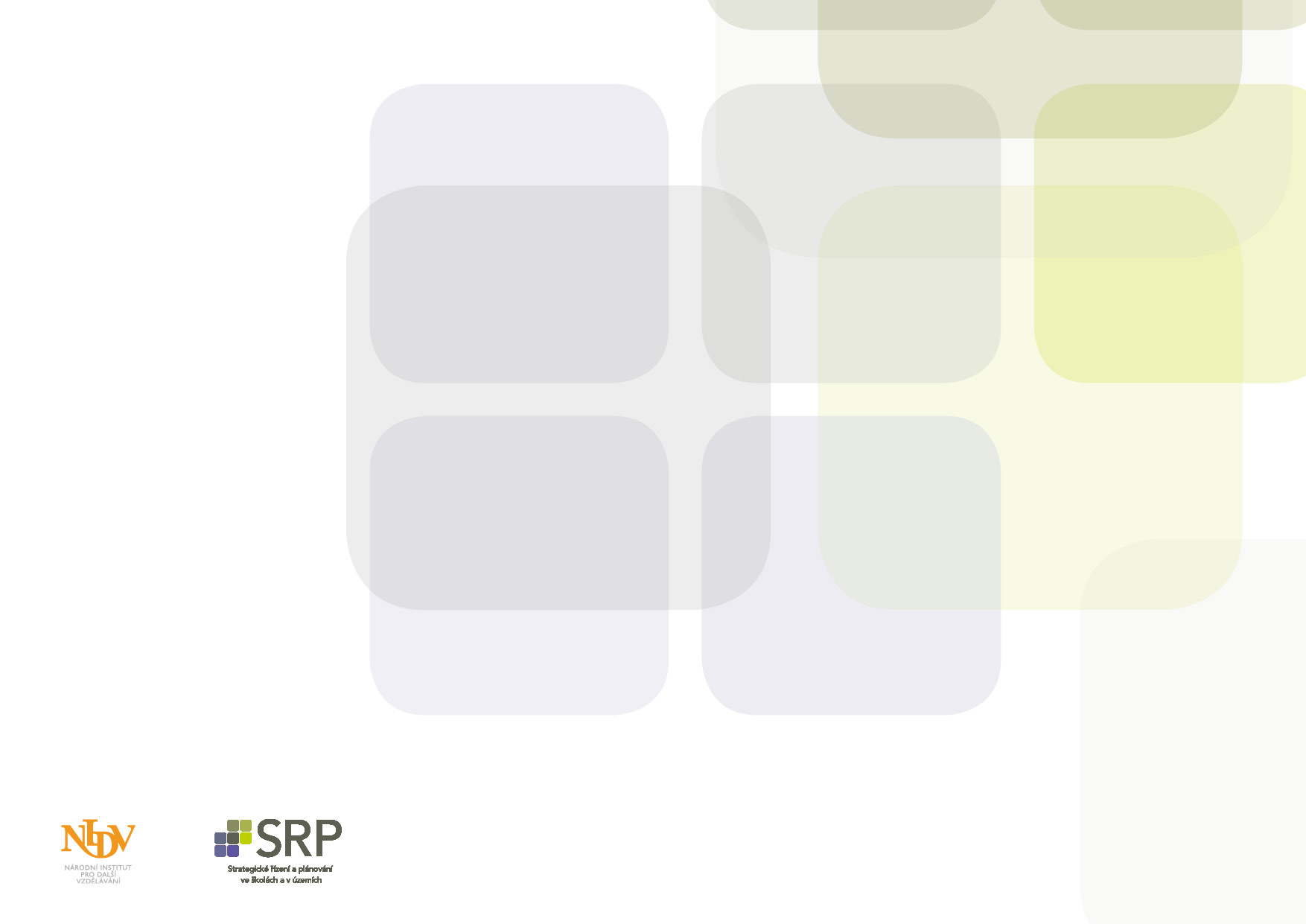 Konvergentní metody
V tomto případě je nutná účast těch, kdož jsou zodpovědní, mají informace a budou nositeli realizace řešení.
Snížení počtu nápadů
Konstrukce návrhů a námětů do konkrétních témat 

PRIORITIZACE
CZ.02.3.68/0.0/0.0/15_001/0000283
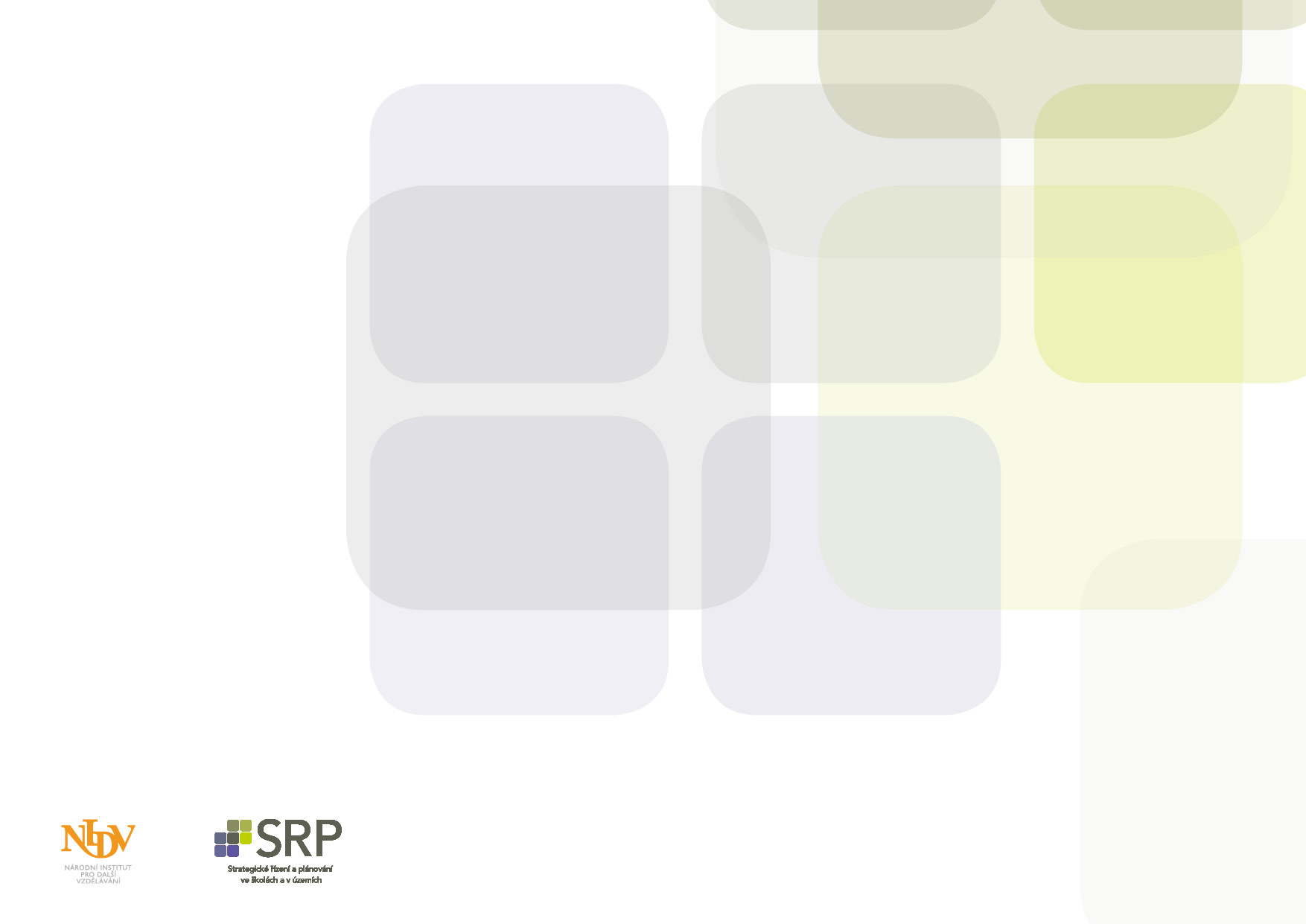 Konvergentní metody
V NÁSLEDUJÍCÍM TEXTU SE BUDEME VĚNOVAT JIŽ JEN KONVERGENTNÍM METODÁM

Vícekriterální hodnocení variant
Bodové hodnocení
Párové porovnávání
Ďáblův advokát
Proces nominálních skupin
CZ.02.3.68/0.0/0.0/15_001/0000283
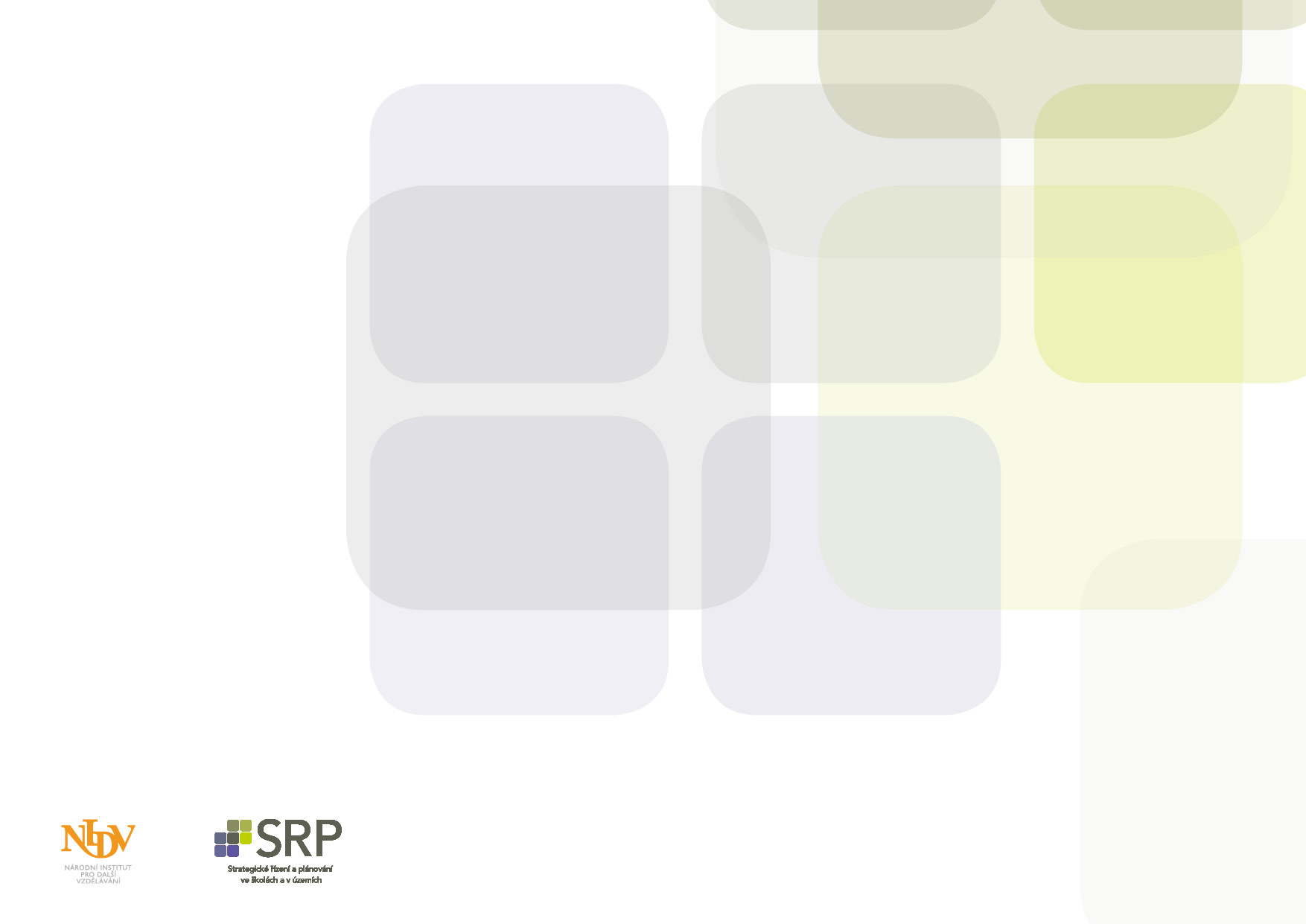 Konvergentní metody
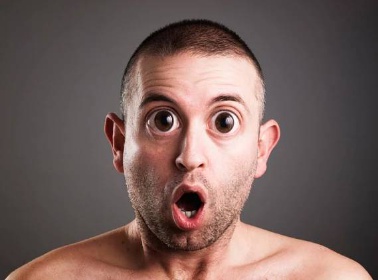 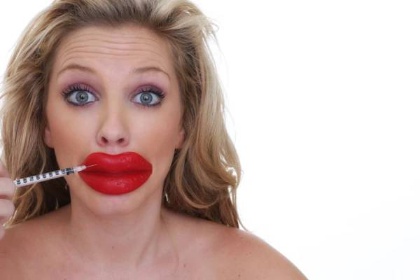 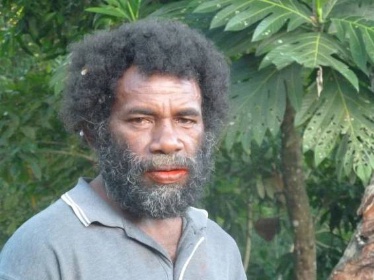 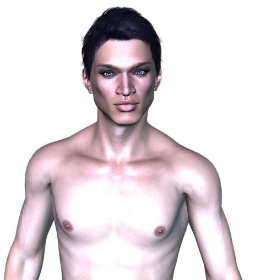 CZ.02.3.68/0.0/0.0/15_001/0000283
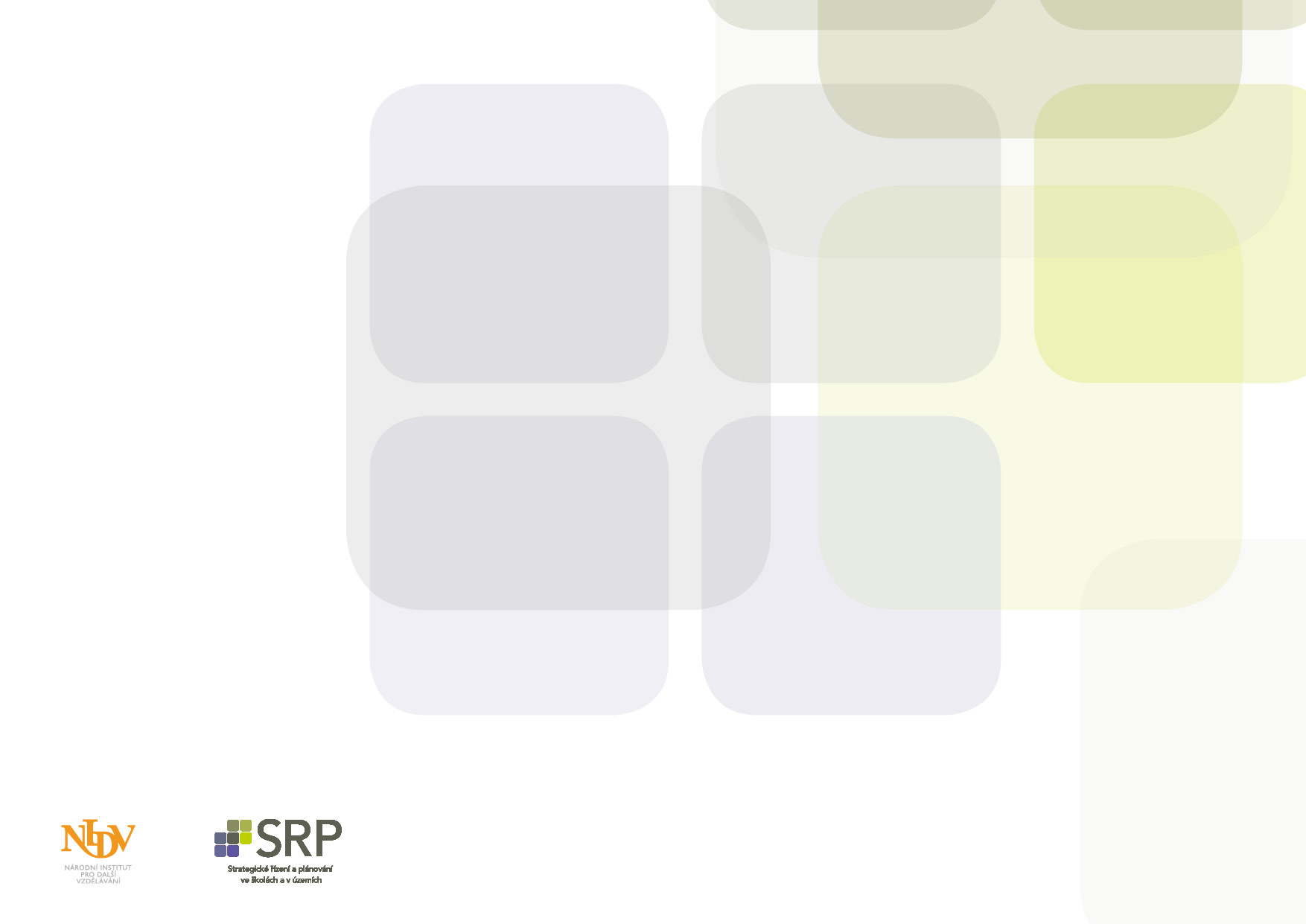 Kriteriální hodnocení
Vícekriteriální hodnocení variant

Použití:
Objektivní přístup k hodnocení všech námětů.

Potřeby:
Flipchart, flipchartové papíry
Facilitátor

Délka trvání:
90 min.
CZ.02.3.68/0.0/0.0/15_001/0000283
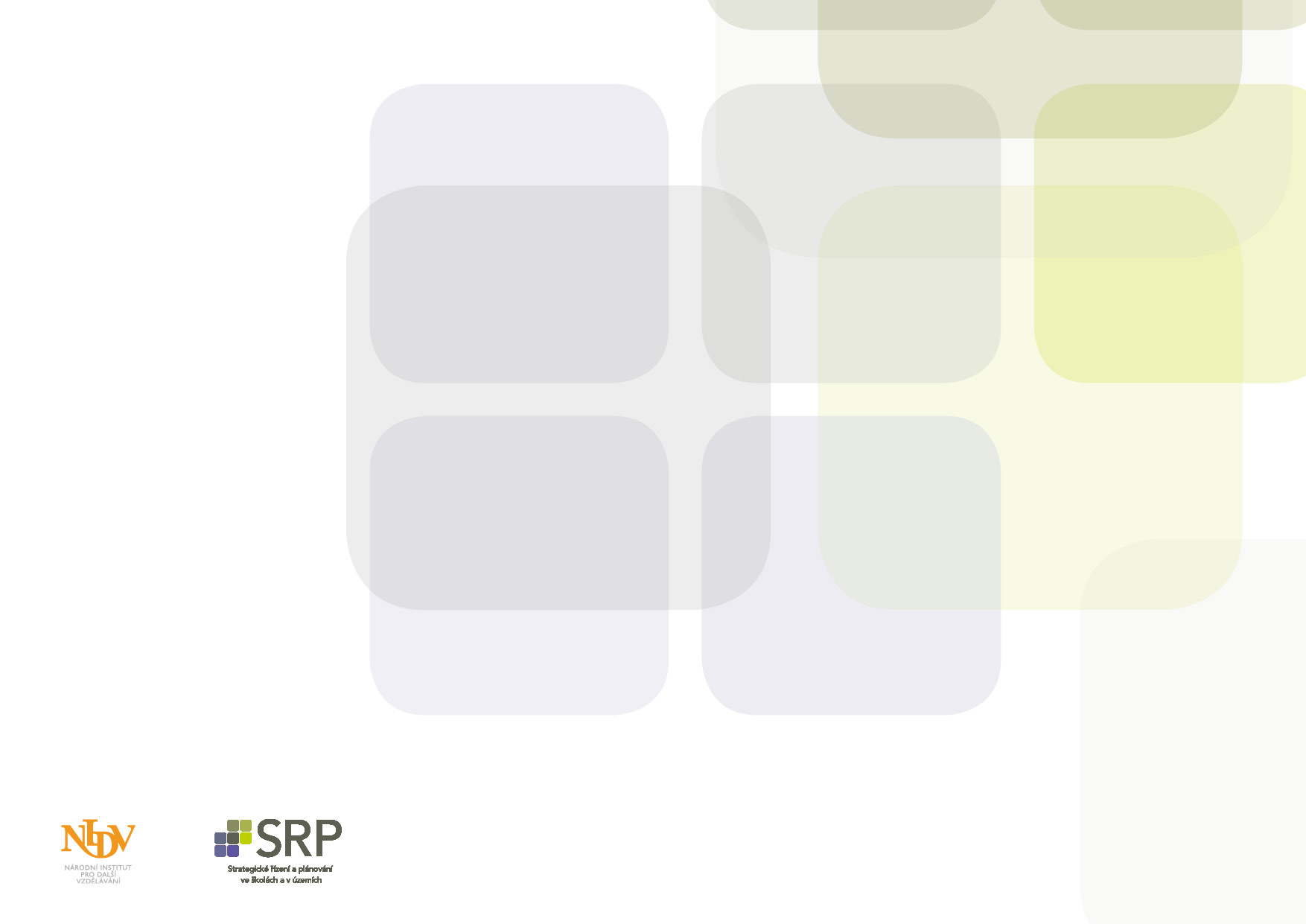 Kriteriální hodnocení
Všechny náměty se podrobí zkoušce, jakým kritériím vyhovují úplně, kterým méně a kterým vůbec. 
Nakreslíme tabulku – náměty pro posouzení. 
Výsledkem je pořadí jednotlivých námětů podle toho, jak vyhovují stanoveným kritériím.
CZ.02.3.68/0.0/0.0/15_001/0000283
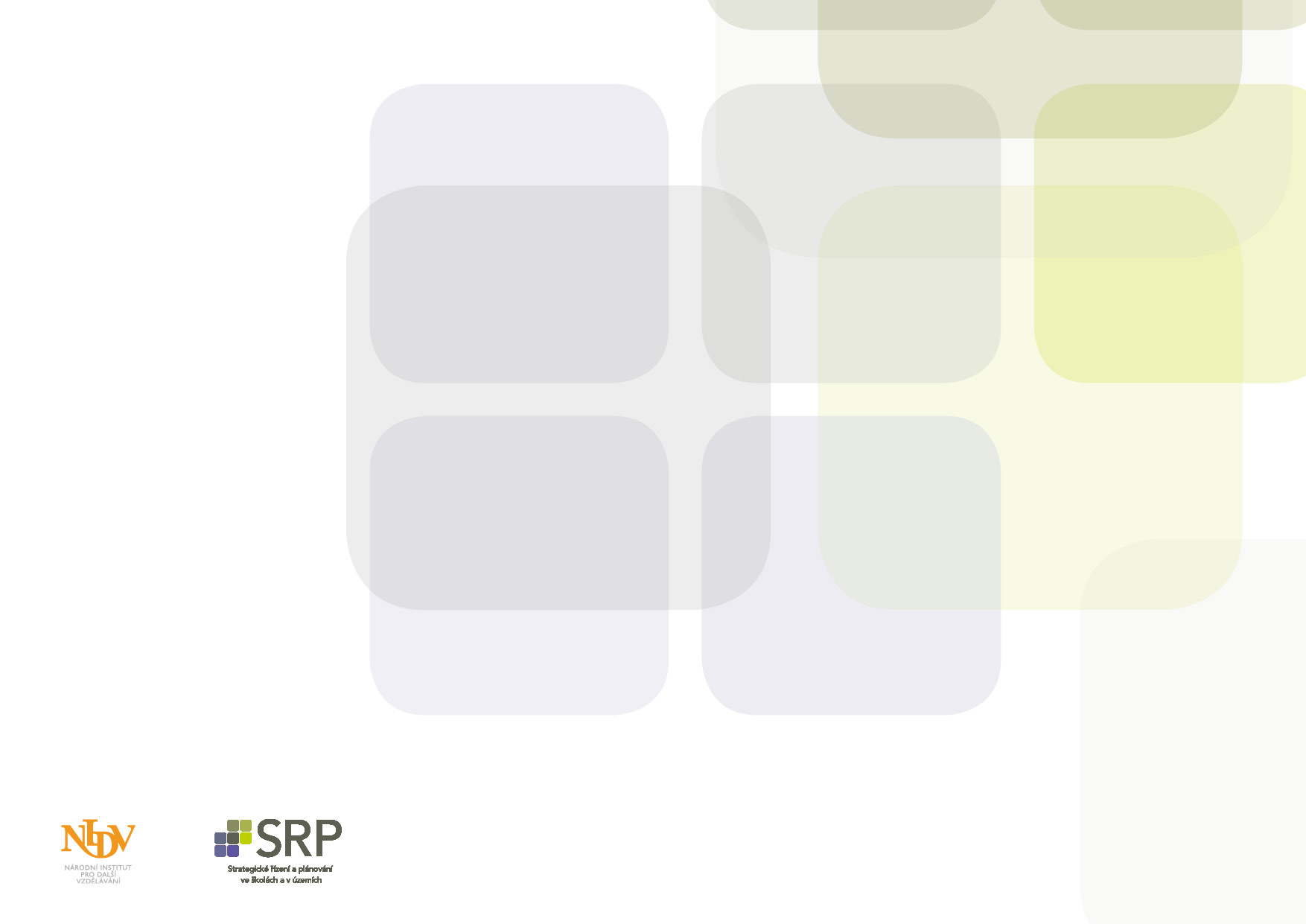 Kriteriální hodnocení
Kritéria jsou vybírána s ohledem na Cíl MAP
Kritéria pro výběr projektových záměrů na podporu infrastruktury se budou lišit s ohledem na to, o jaký Cíl
MAP se jedná. Přitom platí, že Cíle MAP jsou specifické pro území MAP, tedy centrálně se nedají nastavit
kritéria pro všechny MAP.

Pokud se např. skupina na jednom území, například v ekonomicky slabých regionech, bude rozhodovat o kritériích pro Cíl MAP „Zkvalitňování podmínek pro vzdělávání v mateřských školách“, může být hlavním kritériem (s největší vahou) například „naléhavost“, což zajistí, že se upřednostní projektové záměry, které jsou zaměřeny na řešení urgentních provozně-technických problémů.
CZ.02.3.68/0.0/0.0/15_001/0000283
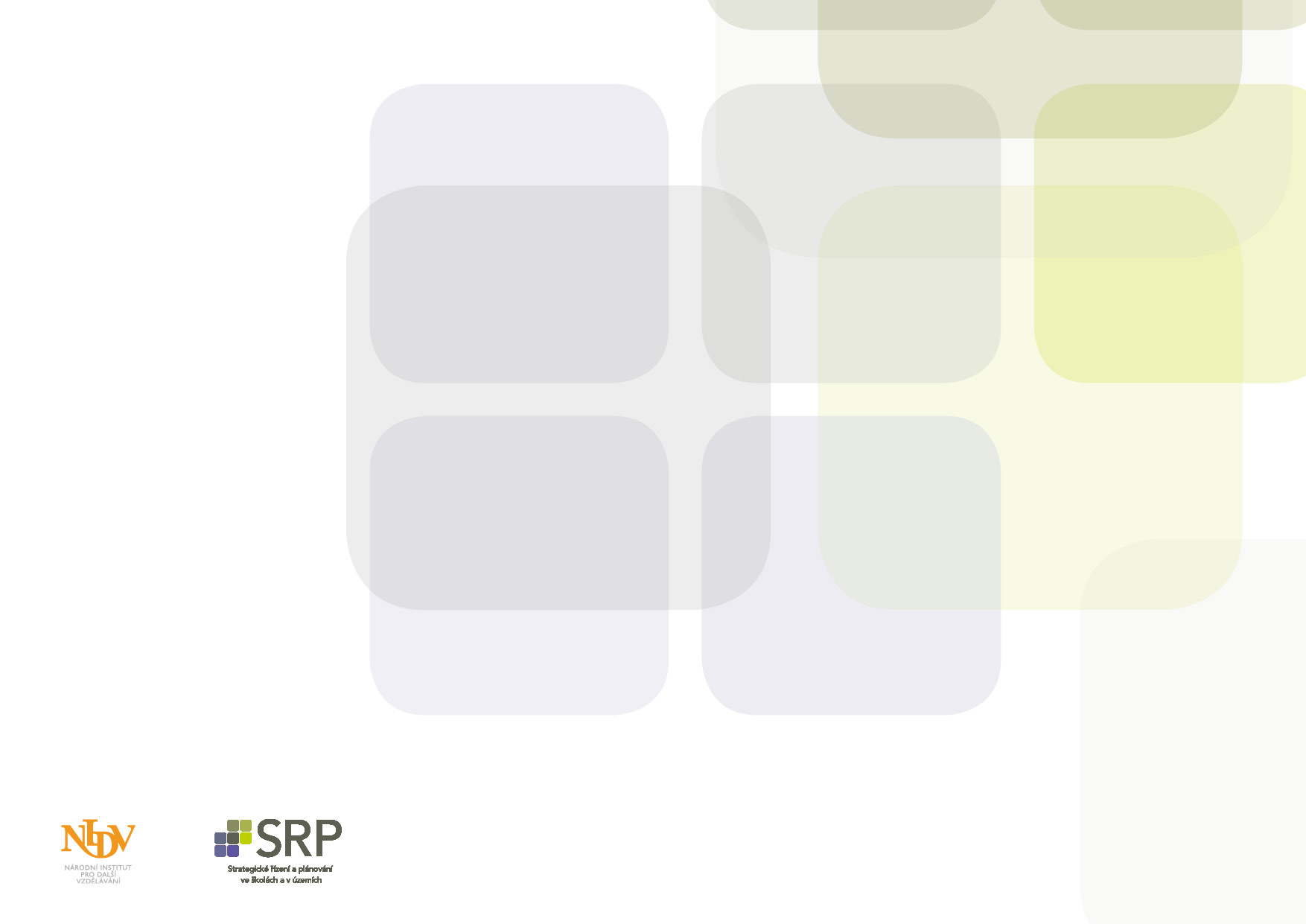 Kriteriální hodnocení
Na jiném území, například v suburbánních oblastech, bude hlavním kritériem (s největší vahou) pro Cíl MAP „Zkvalitňování podmínek pro vzdělávání v mateřských školách“ například „zvýšení dostupnosti“, což upřednostní projektové záměry zacílené na zvýšení kapacit.

Zcela jiná kritéria pak budou uplatněna pro Cíle MAP, jako jsou „Podpora vzdělávacích aktivit v neformálním a zájmovém vzdělávání“. Hlavním kritériem může být například zajištění dostupnosti.

Jiná kritéria zase mohou být uplatněna pro Cíle MAP, jako je „Podpora technického vzdělávání“. Hlavním
kritériem může být to, zda bude škola s podpořenou investicí nadále spolupracovat s praxí.
CZ.02.3.68/0.0/0.0/15_001/0000283
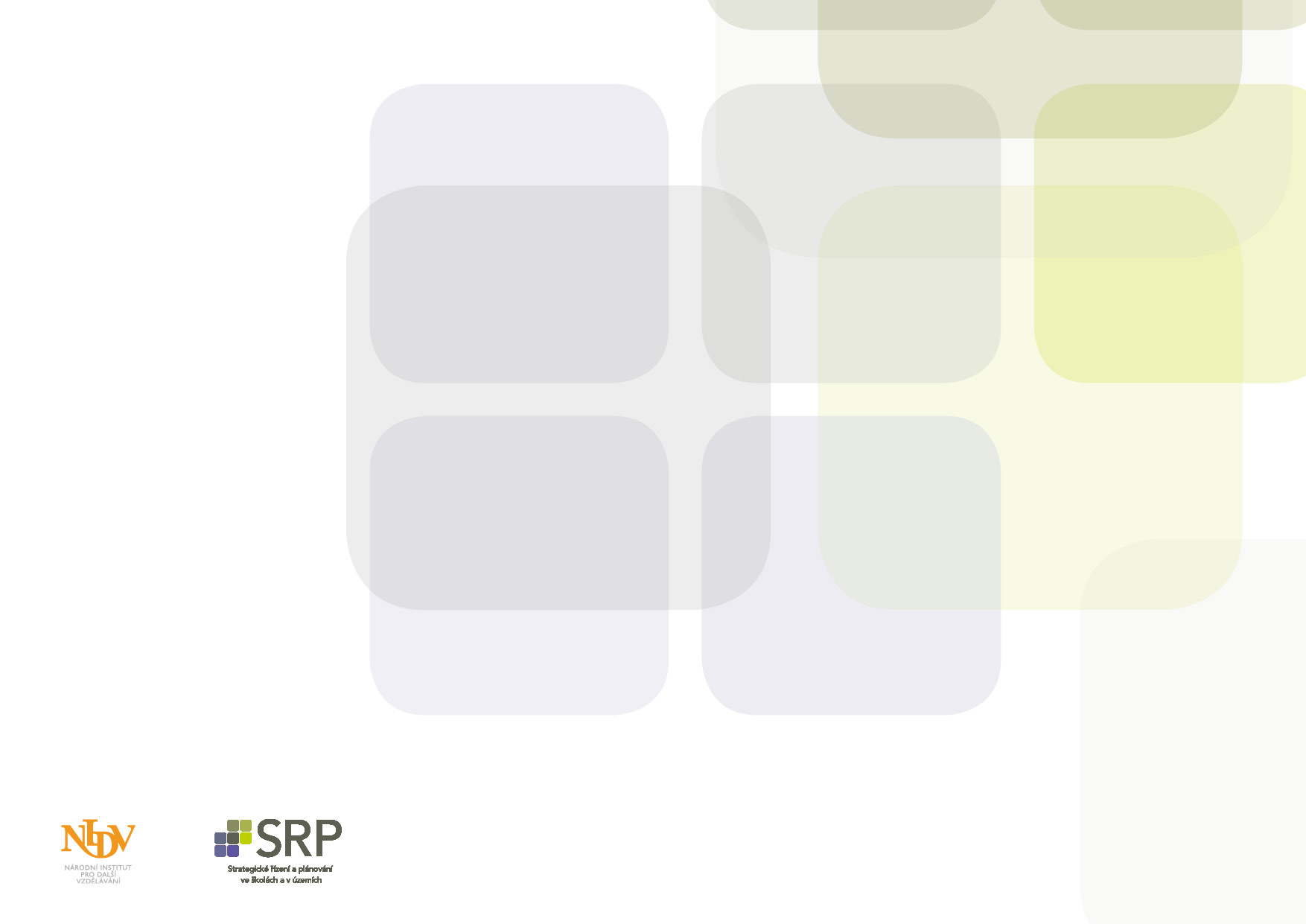 Kriteriální hodnocení - příklad
Uvažujeme o dovolené u moře. Rádi jezdíme vlastním autem, chceme mít blízko pláž a naopak nás nezajímá centrum města. Zároveň jedeme s mladým řidičem ve druhém autě, který nemá mnoho zkušeností, proto je pro nás důležitá i vzdálenost místa od bydliště. 
Stanovili jsme si základní kritéria:

Vzdálenost destinace
Cena ubytování
Vzdálenost od pláže
Vzdálenost od centra

Z hledání jsme našli čtyři víceméně podobně kvalitní místa a potřebujeme se rozhodnout, které to bude.
CZ.02.3.68/0.0/0.0/15_001/0000283
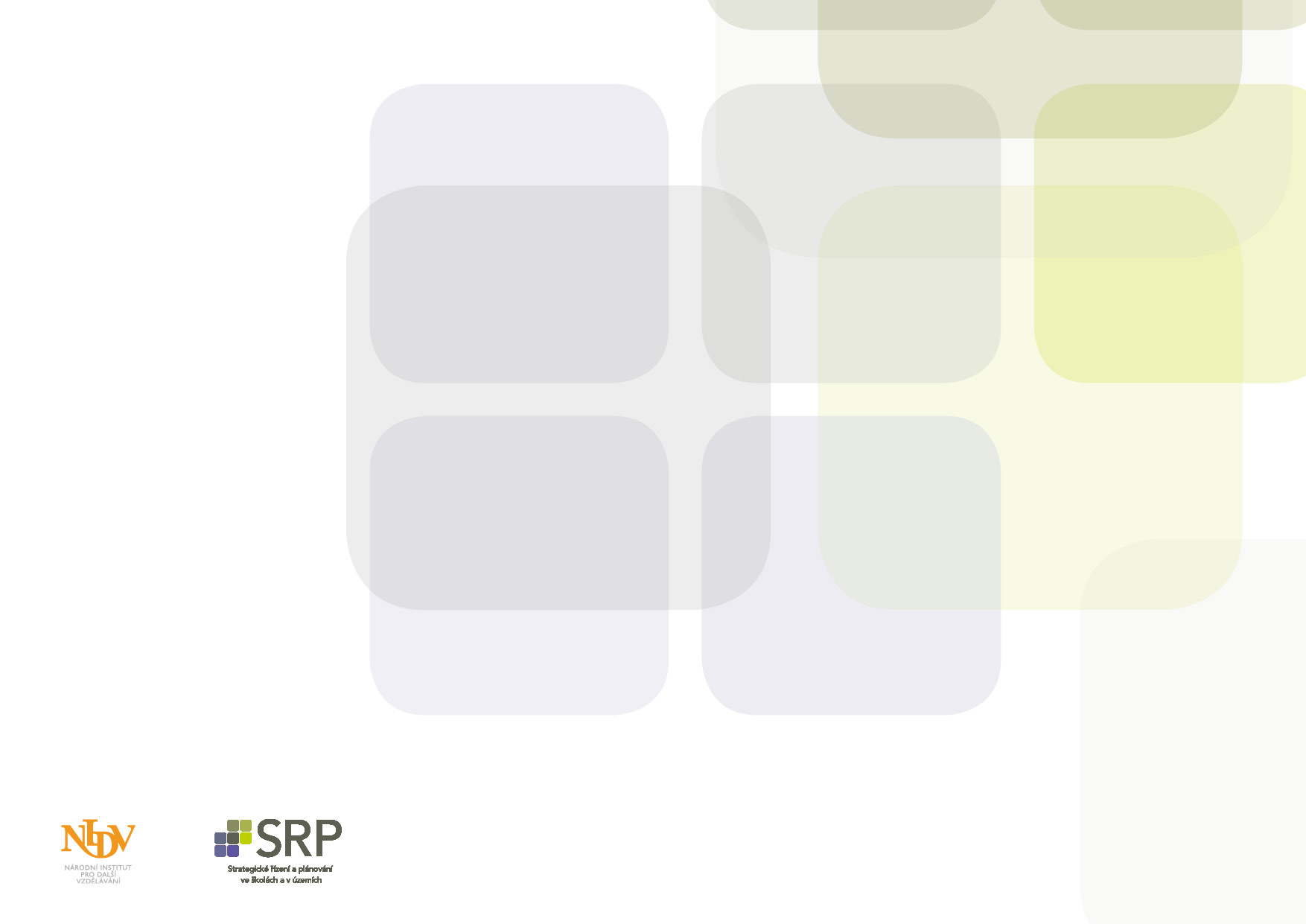 Kriteriální hodnocení
CZ.02.3.68/0.0/0.0/15_001/0000283
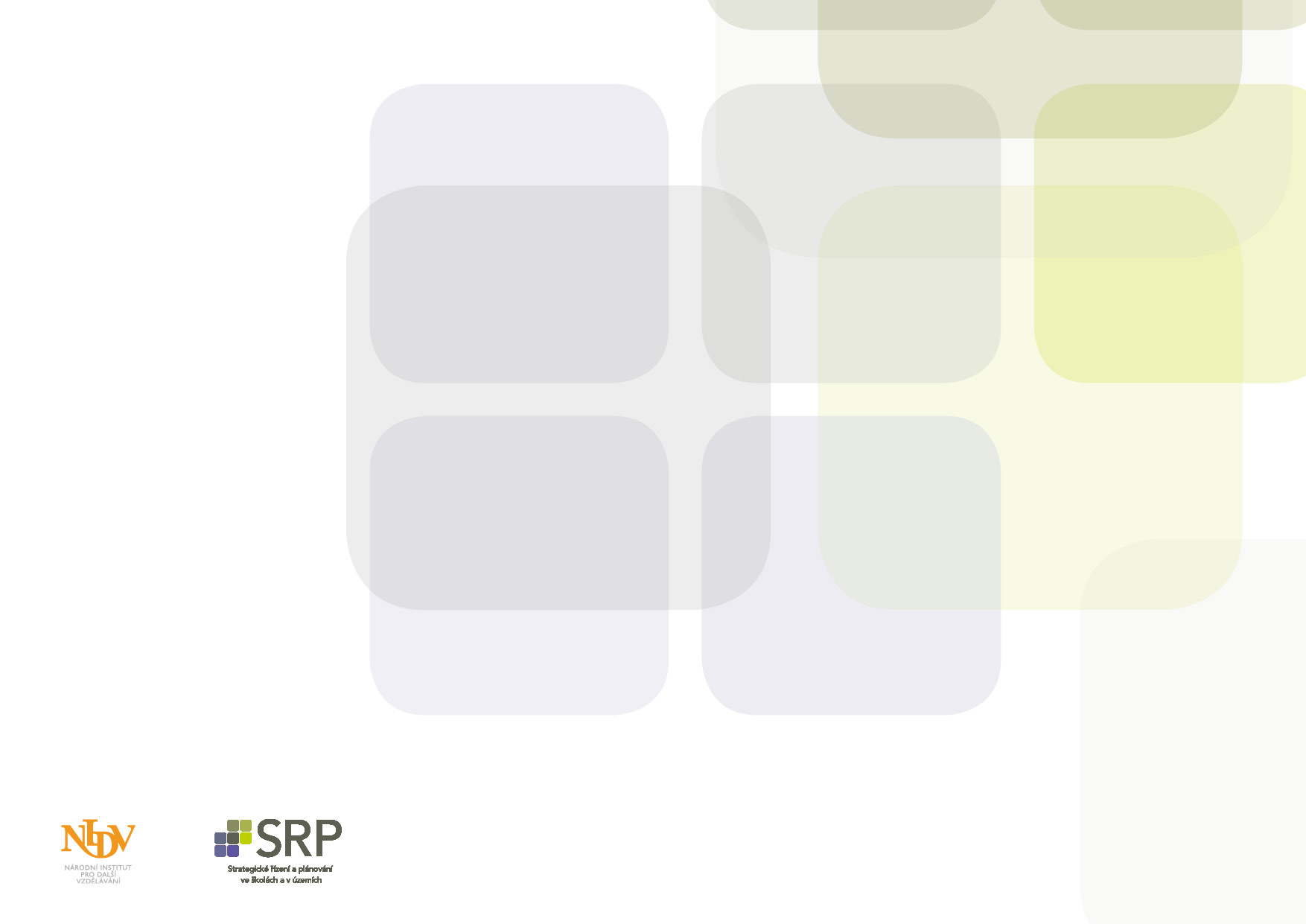 Kriteriální hodnocení
Vzdálenost destinace	Senj, Šilo 
Cena ubytování		Senj, Petrčane
Vzdálenost od pláže	Šilo, Senj
Vzdálenost od centra	Senj, Šilo

Z uvedeného je zřejmé, že dle zvolených kritérií vychází Senj,  jako druhá varianta pak Šilo.
CZ.02.3.68/0.0/0.0/15_001/0000283
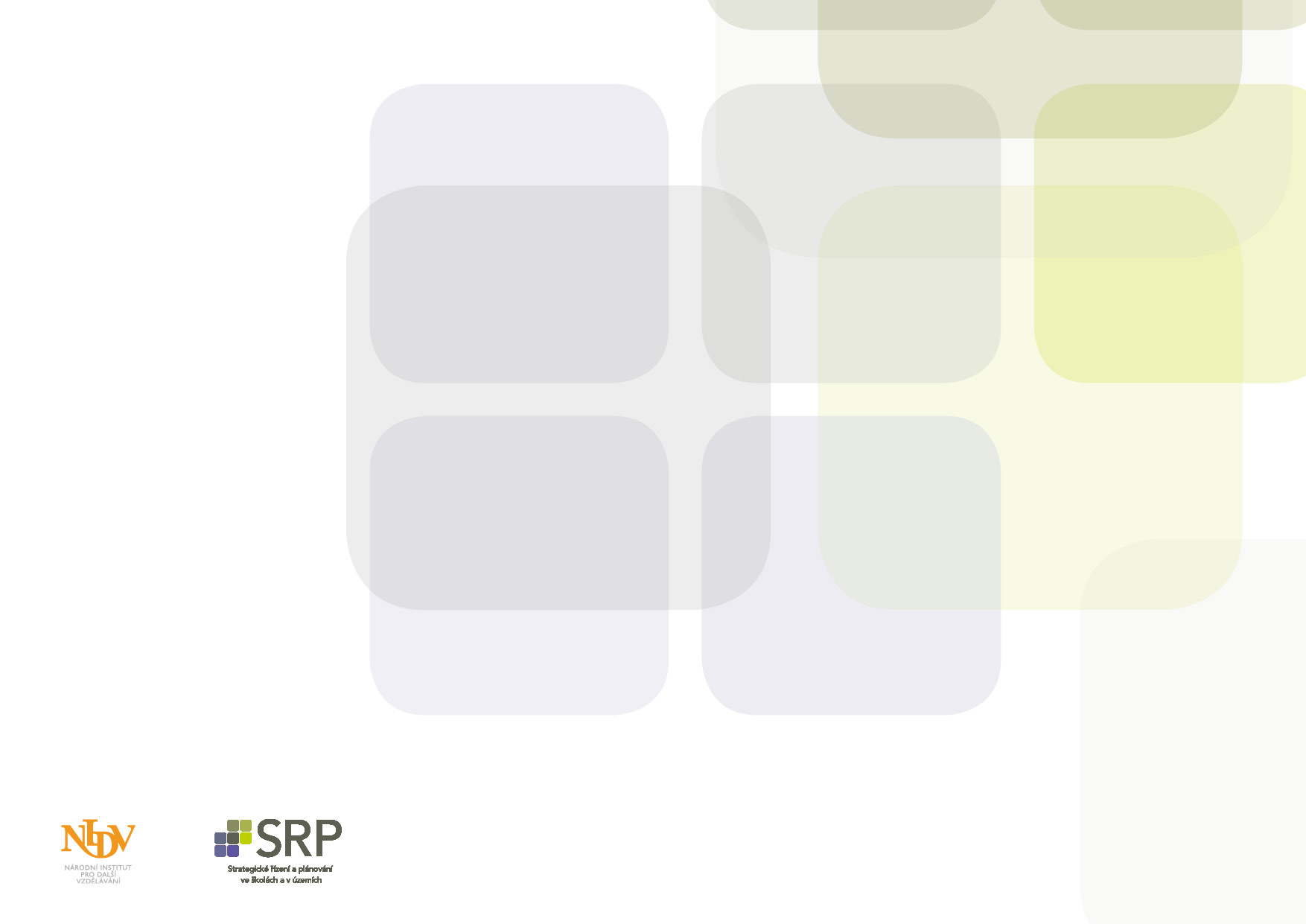 Kriteriální hodnocení
Základní vlastnosti řešení vícekriteriální optimalizace

Nedominovanost
Výsledná varianta musí být nedominovaná. Varianta A je dominovaná, pokud k ní existuje nějaká jiná varianta B, která je ve všech kritériích lepší nebo stejná než varianta A a v alespoň jednom kritériu je lepší.
Determinovanost
Požadujeme, aby metoda při jakémkoliv zadání našla nějaké řešení.

Jednoznačnost
Metoda by měla být taková, aby po nastavení parametrù (vah) dávala jednoznačné řešení.
CZ.02.3.68/0.0/0.0/15_001/0000283
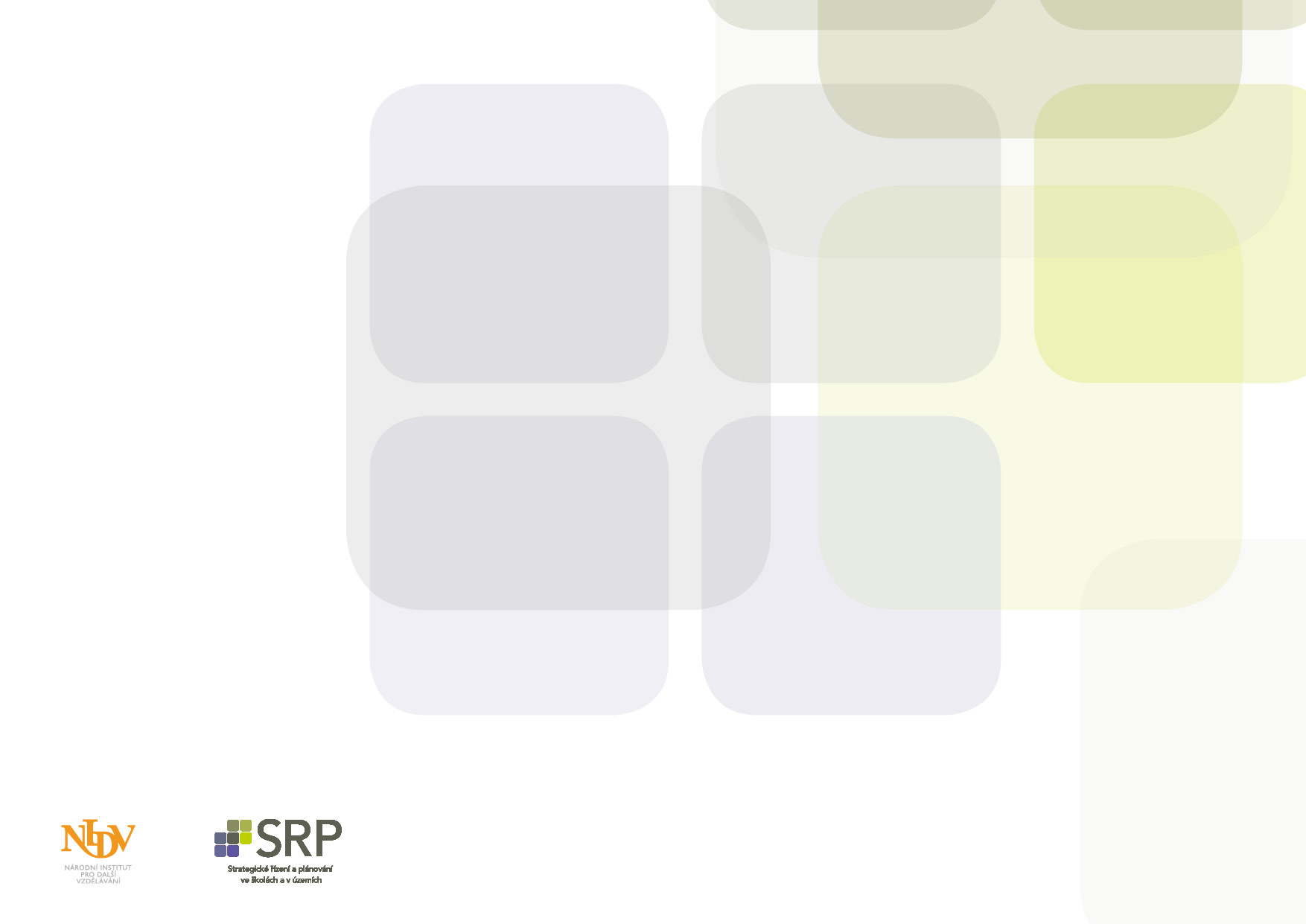 Bodové hodnocení
Použití:
Hodnotící metoda na výběr nejlepší varianty, využívající prvky hlasování. 

Potřeby:
Flipchart, flipchartové papíry, facillitátor

Doba trvání:
90 min.
CZ.02.3.68/0.0/0.0/15_001/0000283
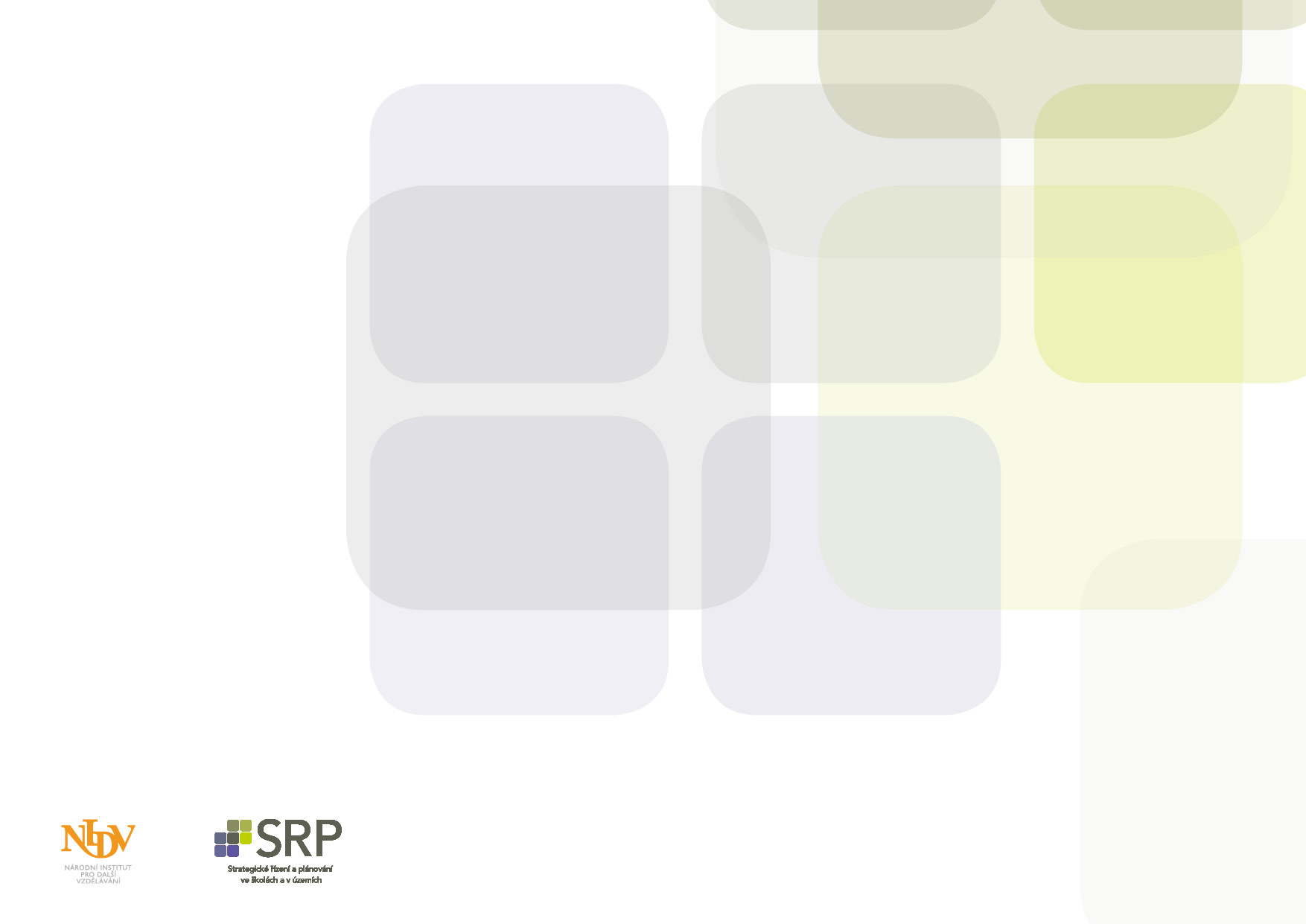 Bodové hodnocení
Existují dvě varianty bodového hodnocení.

Ta první je jednodušší:

Na začátku hodnocení má každý člen skupiny přidělený stejný počet bodů. 

Těmito body může buď přímo hlasovat za přijetí některé z variant. Proces končí bodováním, končí přidělením všech bodů jednotlivým variantám.
CZ.02.3.68/0.0/0.0/15_001/0000283
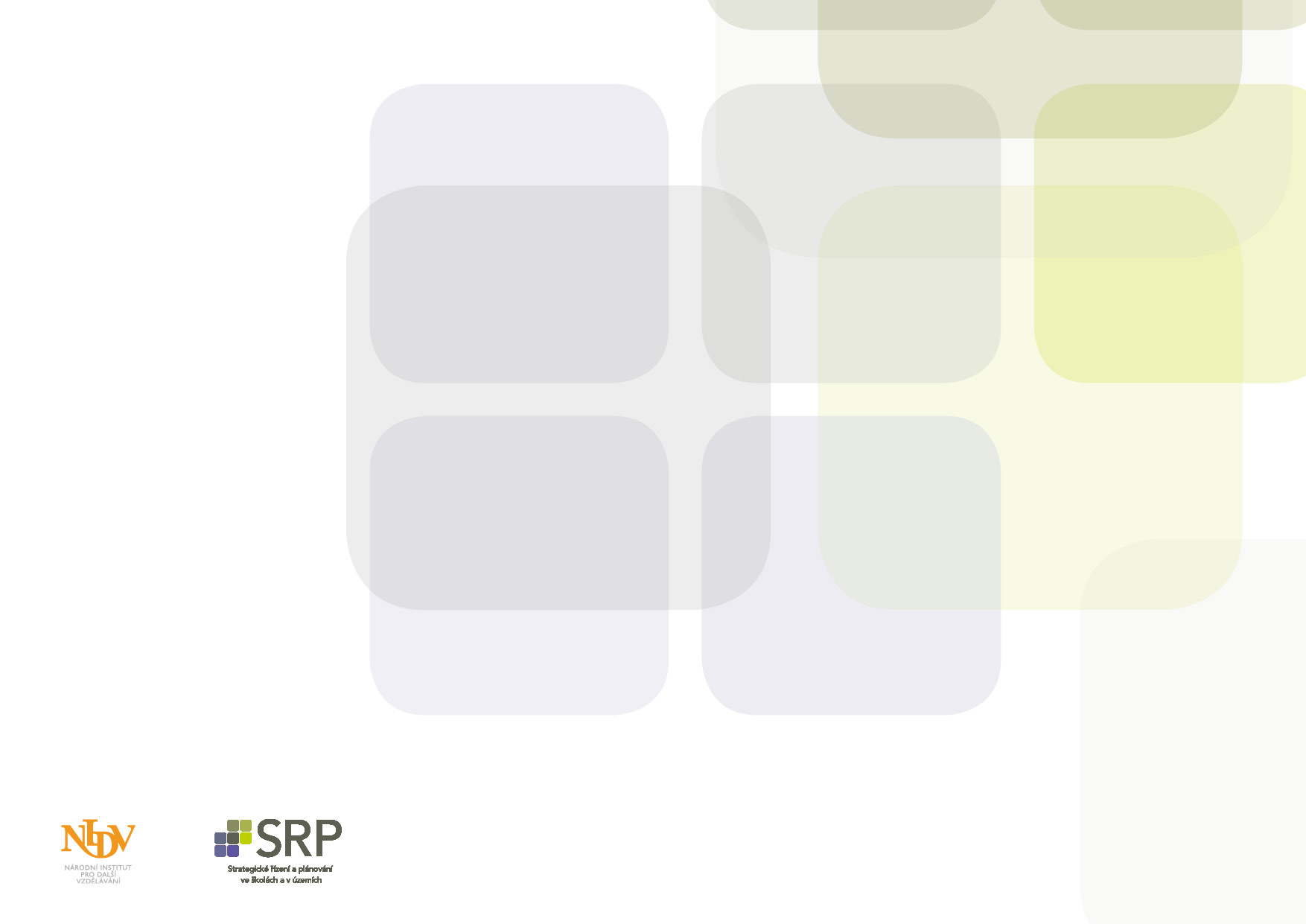 Bodové hodnocení
Druhá možnost je složitější,  nicméně objektivnější. Každá varianta má přiděleno určité množství bodů ve škále. 

Přičemž 1 je nejhorší, 10 nejlepší.
CZ.02.3.68/0.0/0.0/15_001/0000283
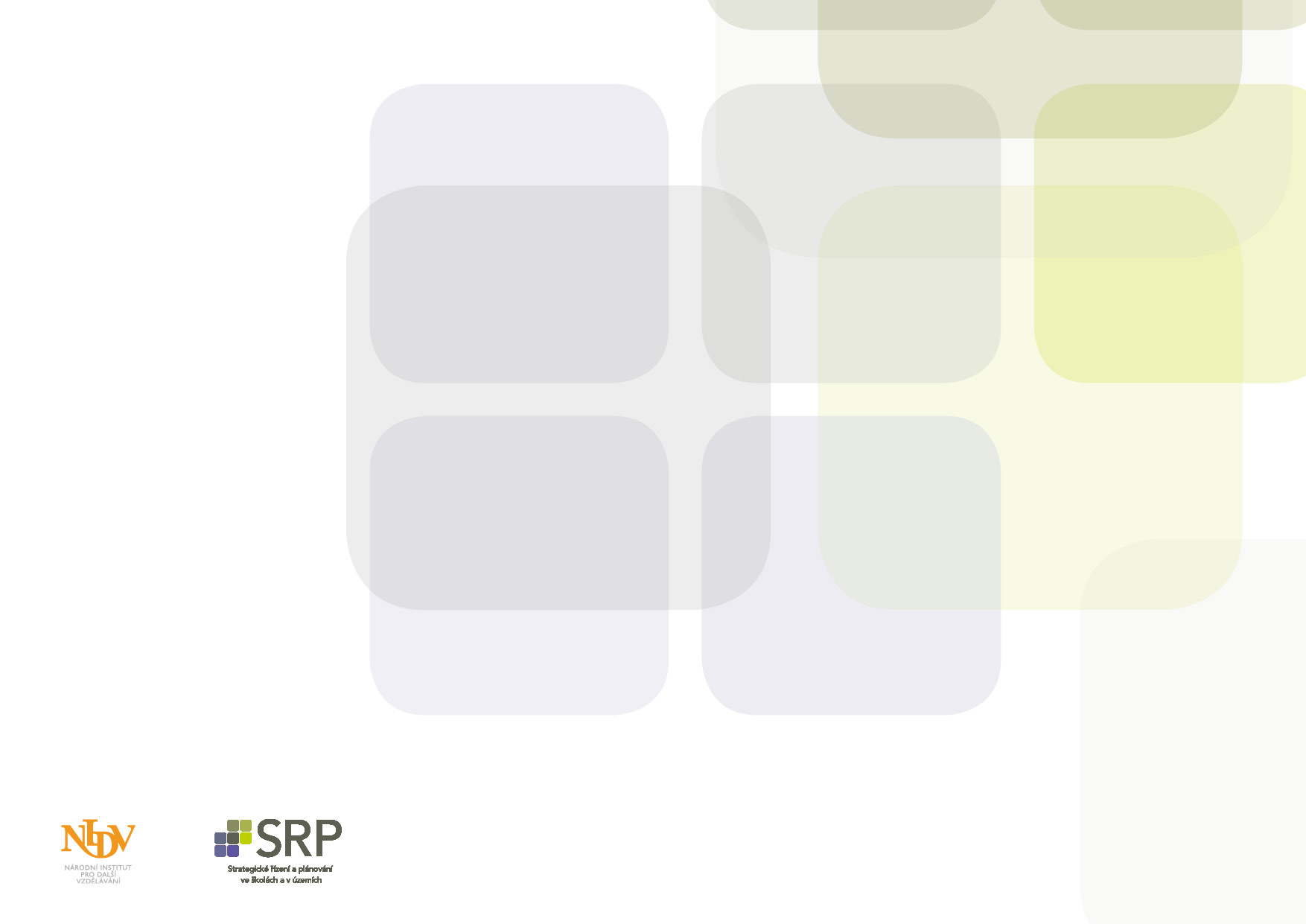 Bodové hodnocení
Výsledná tabulka pak bude vypadat takto
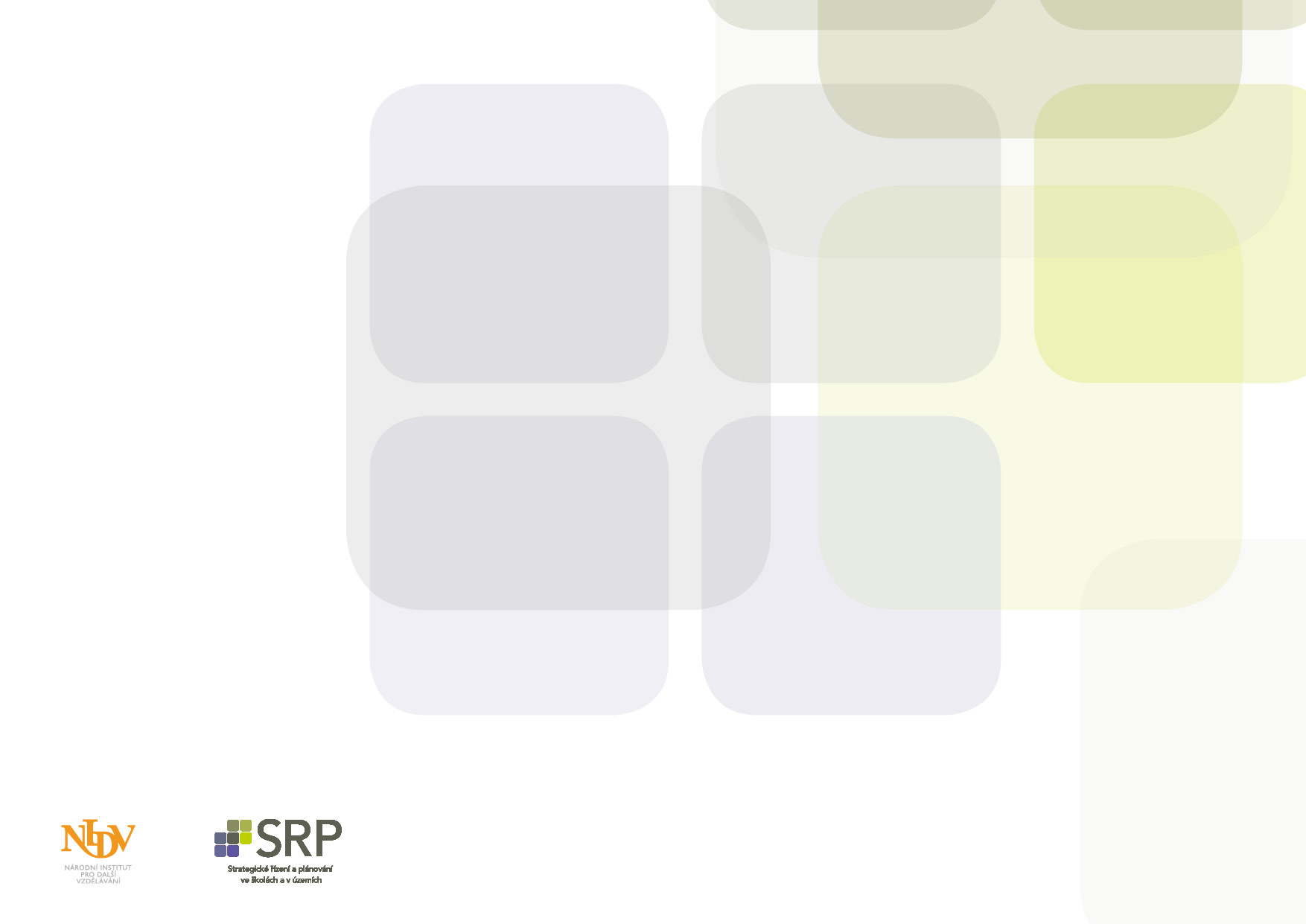 Párové porovnávání
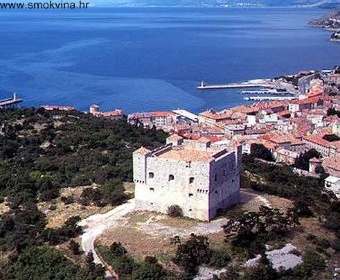 CZ.02.3.68/0.0/0.0/15_001/0000283
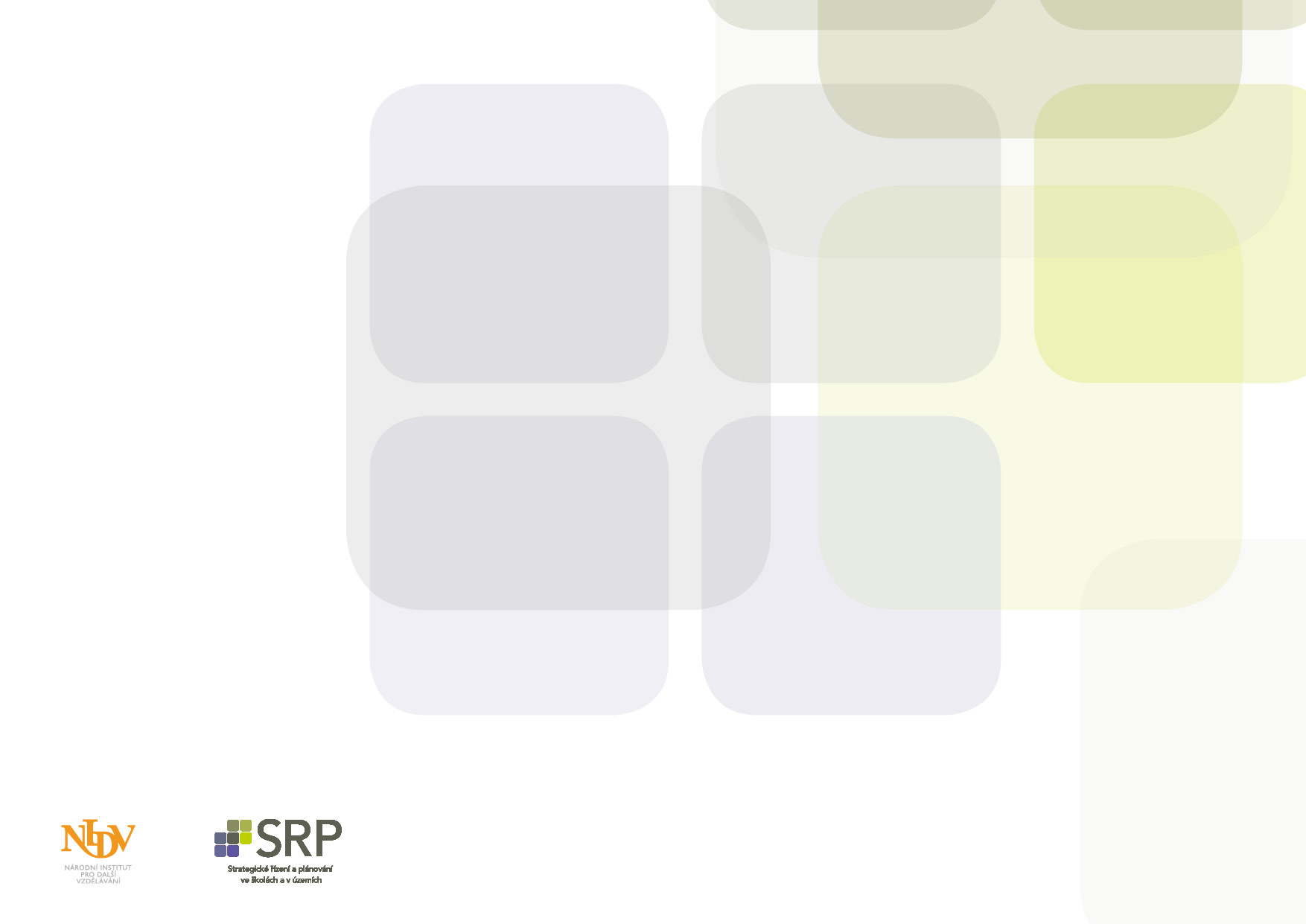 Párové porovnávání
Použití:
Technika vhodná na porovnání navržených možností. 
Tam, kde určité řešení má své definovatelné klady i zápory
Tam, kde potřebujeme srovnat závažnost vlivu faktorů jednoho typu s vlivem faktorů opačného typu (silné stránky a slabiny, přínosy a ztráty, příležitosti a ohrožení apod.) 


Potřeby:
Flipchart, papíry, flipchartové papíry, facilitátor

Doba trvání:
60 min., vícedenní setkání
CZ.02.3.68/0.0/0.0/15_001/0000283
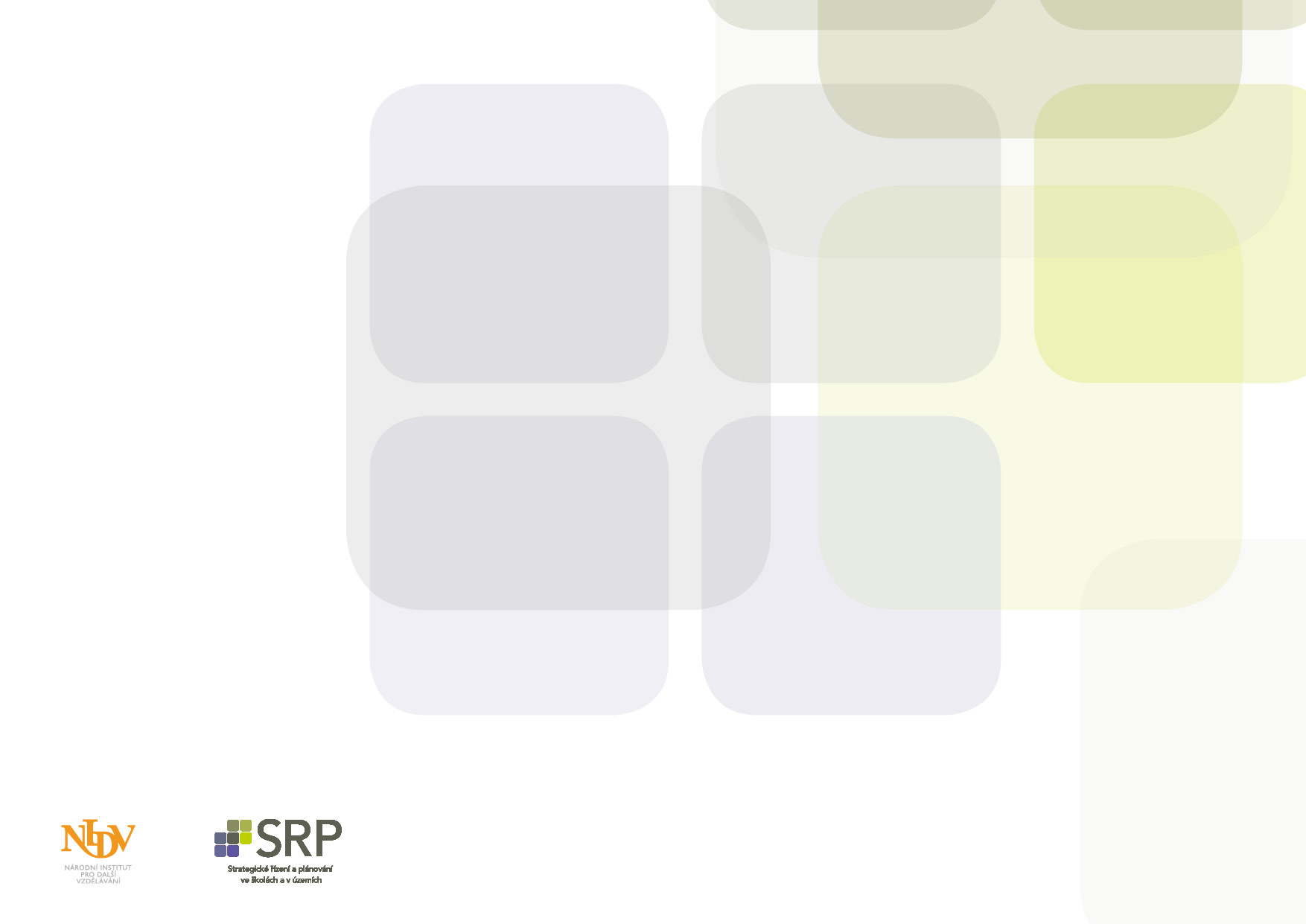 Párové porovnávání
Vybíráme postupně všechna kritéria, kterými chceme náměty posuzovat.

Pro každé kritérium seřadíme náměty tak, že nejdříve porovnáváme každý s každým a pak je seřadíme podle počtu získaných bodů. 

Pořadí dosažené po porovnání podle kritérií opět bodujeme a body spočítáme. Výsledkem je objektivní pořadí jednotlivých námětů.

Kritéria mohou mít různou váhu, která se projeví v nižším nebo vyšším bodovém zisku.
CZ.02.3.68/0.0/0.0/15_001/0000283
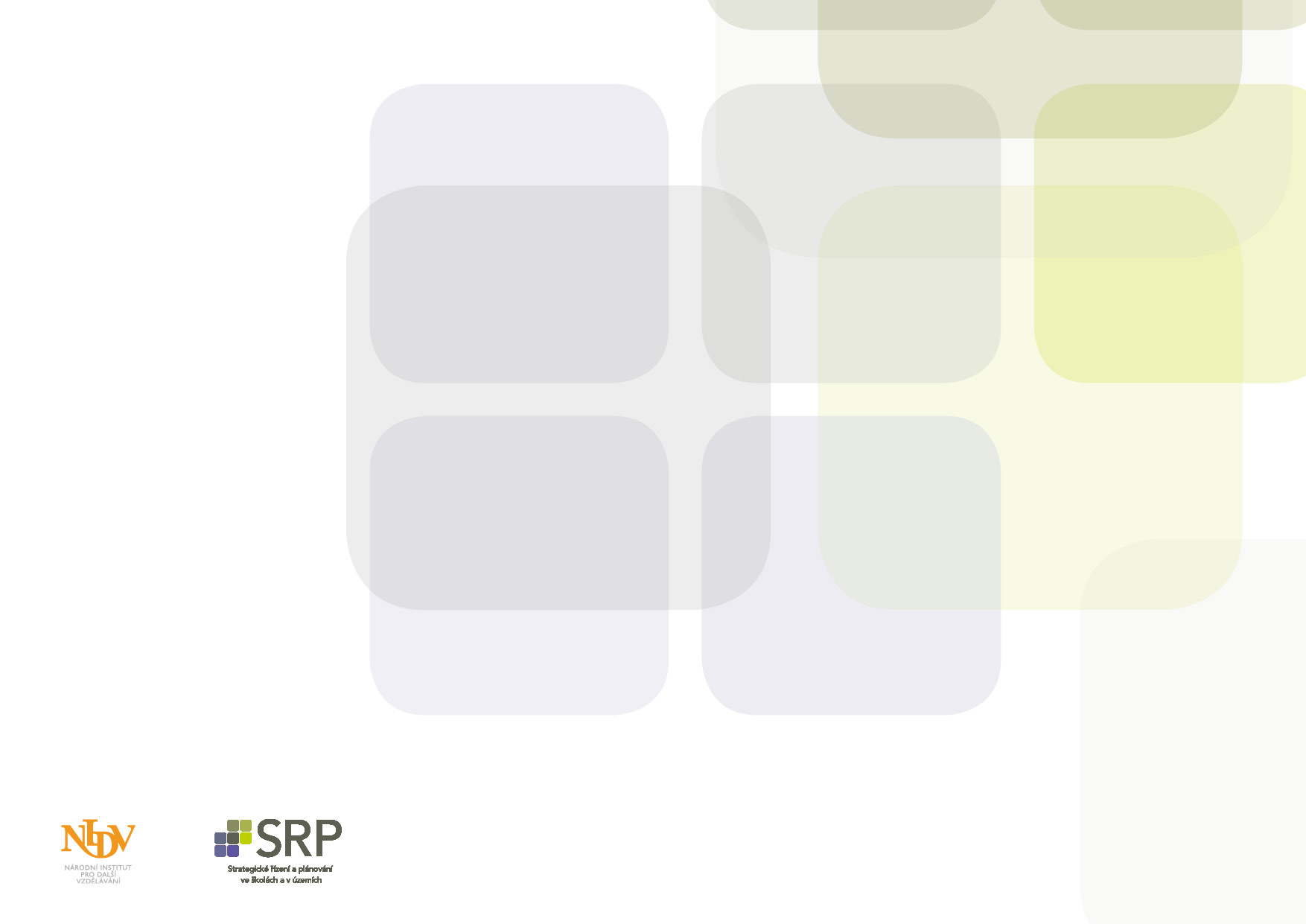 Ďáblův advokát
Použití: 

Jako zužující technika pro eliminaci nevhodných nápadů. 
• Tam, kde je potřeba vzít v úvahu všechna hlediska, žádné nezanedbat, nepodcenit. 
• K přesnější formulaci názorů, jako technika přípravy na budoucí veřejnou prezentaci. 
• Jako forma hry rolí: ďáblův advokát hraje nepřátelsky naladěného zákazníka, s nímž bude nutno v budoucnu jednat. 

Potřeby: zapisovatel

Délka setkání:
60 – 90 min.
CZ.02.3.68/0.0/0.0/15_001/0000283
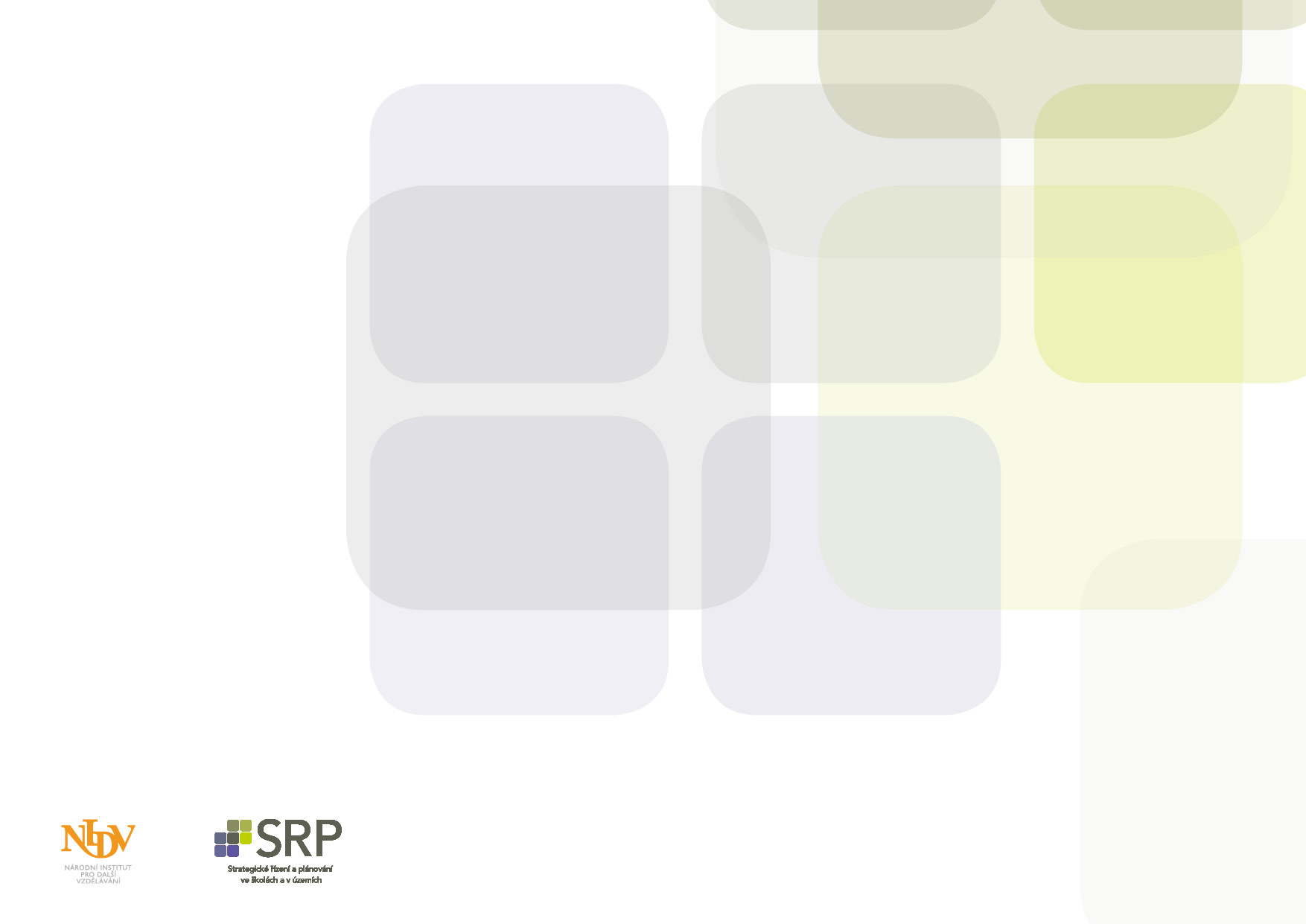 Ďáblův advokát (objektivní oponent)
Průběh

 Jeden z účastníků diskuse je předem vybrán do role „ďáblova advokáta.“ Facilitátor vysvětlí jeho roli – nejde o urážení ostatních, ale o objektivní oponenturu. 

Ten napadá postupně všechny vyslovené nápady, kterými se skupina zabývá jako přínosnými. 

Cíleně poukazuje na slabiny každého nápadu, jeho nereálnost, finanční nákladnost, nebo jiné nedostatky. 

Do této role by měl být vybrán člověk, který se velmi dobře orientuje v dané problematice, nebo dokáže pohotově produkovat různé námitky.
CZ.02.3.68/0.0/0.0/15_001/0000283
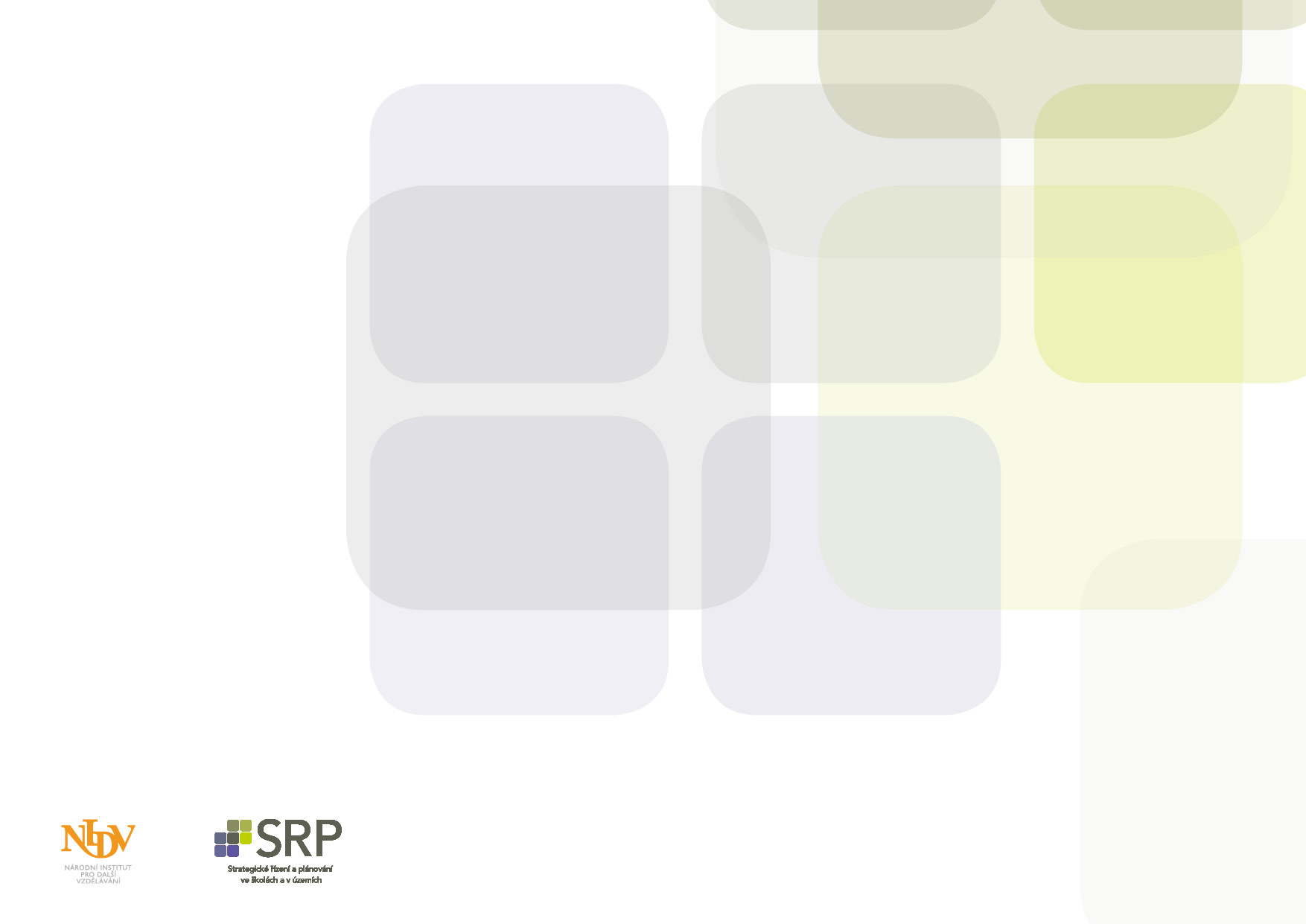 Ďáblův advokát
Ďáblův advokát tak poskytuje skupině zrcadlo, v němž uvidí své myšlenky z nezvyklého úhlu. Mohou tak dále precizovat své nápady, případně některé zavrhovat jako nevhodné. Možné vstupy ďáblova advokáta: 

Tenhle návrh už tu byl, co je na něm tak objevného? 
Tohle je neúnosně drahé řešení. 
Co by se stalo, kdyby vám předpoklad XY nakonec nevyšel? 

Nejde tedy o to, aby člověk v roli ďáblova advokáta ostatní urážel, má napadat nápady, nikoliv lidi. 
Vytváří tak tvořivou protiváhu skupině. 

Toto by měl v úvodu vysvětlit facilitátor celé skupině.
CZ.02.3.68/0.0/0.0/15_001/0000283
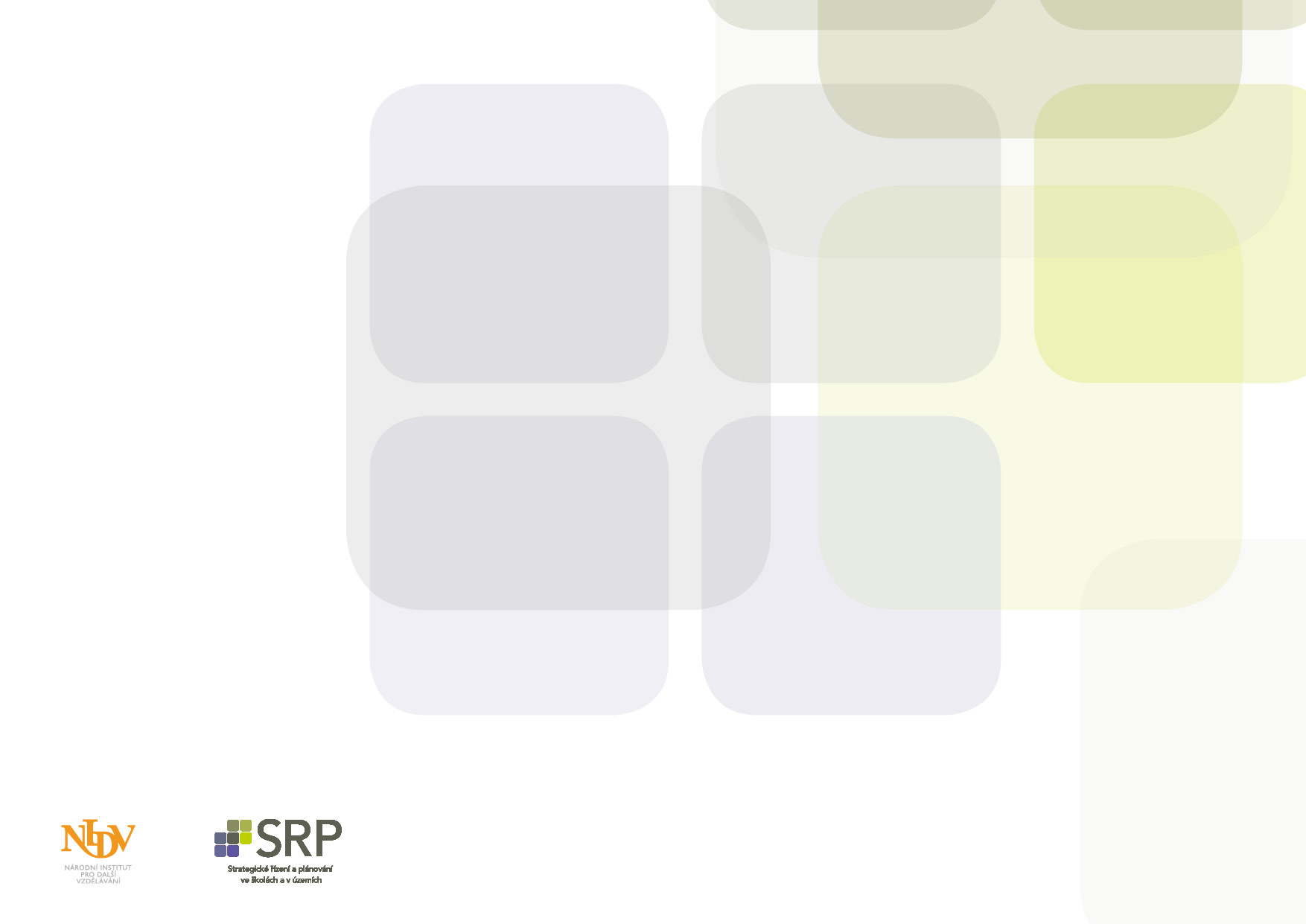 Proces nominálních skupin
Použití
Podpora tvořivých idejí a informací.
Možnost dosažení konsenzu.
Eliminace přiklonění se k názoru někoho jiného

Potřeby
Flipchart, flipchartové papíry, facilitátor

Délka trvání:
60 – 120 min., v případě delšího trvání je nezbytná přestávka
CZ.02.3.68/0.0/0.0/15_001/0000283
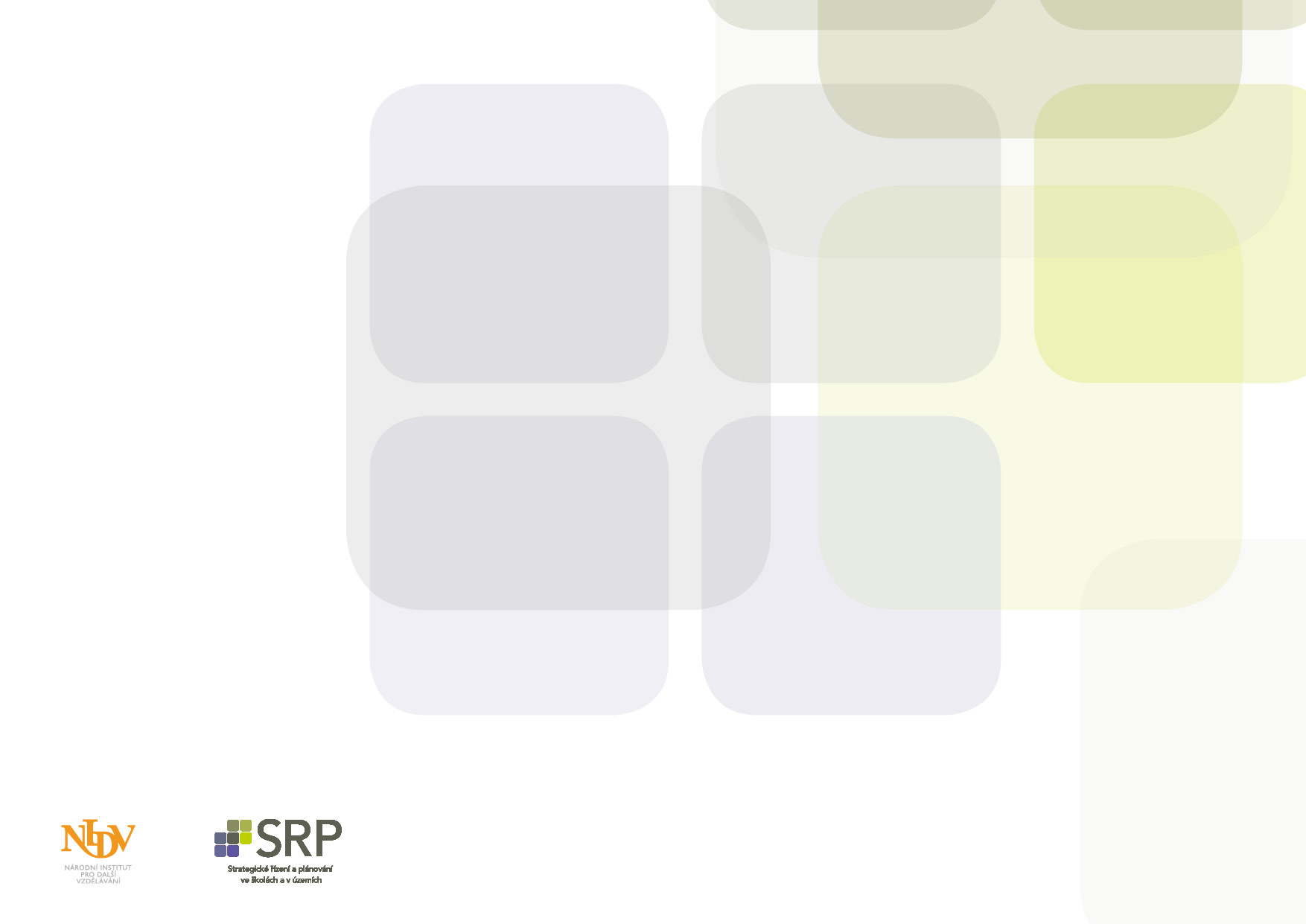 Proces nominálních skupin
Úvodní prezentace: po úvodní prezentaci, která popíše proces, se účastnici rozdělí – nebo lépe jsou rozděleni  - do menších skupin po 6-9.

Vedoucí diskuze a zapisovatel: každá skupina dostane určeného vedoucího diskuze a zapisovatele. Ještě před setkáním si tito lidé připraví minimálně 4 velké papíry a potřebné psací potřeby.

Představení se: vedoucí diskuze se představí a vyzve ostatní členy skupiny k témuž.

Nastolení otázky: vedoucí diskuze představí jednotlivá témata k diskuzi.

Generovaní nápadu: účastníkům se rozdají papíry a psací potřeby a jsou požádání, aby si zapsali všechny odpovědi na danou otázku, které je napadnou. Tyto poznámky jsou jen pro jejich vlastní potřebu a nebudou rozebírány.
CZ.02.3.68/0.0/0.0/15_001/0000283
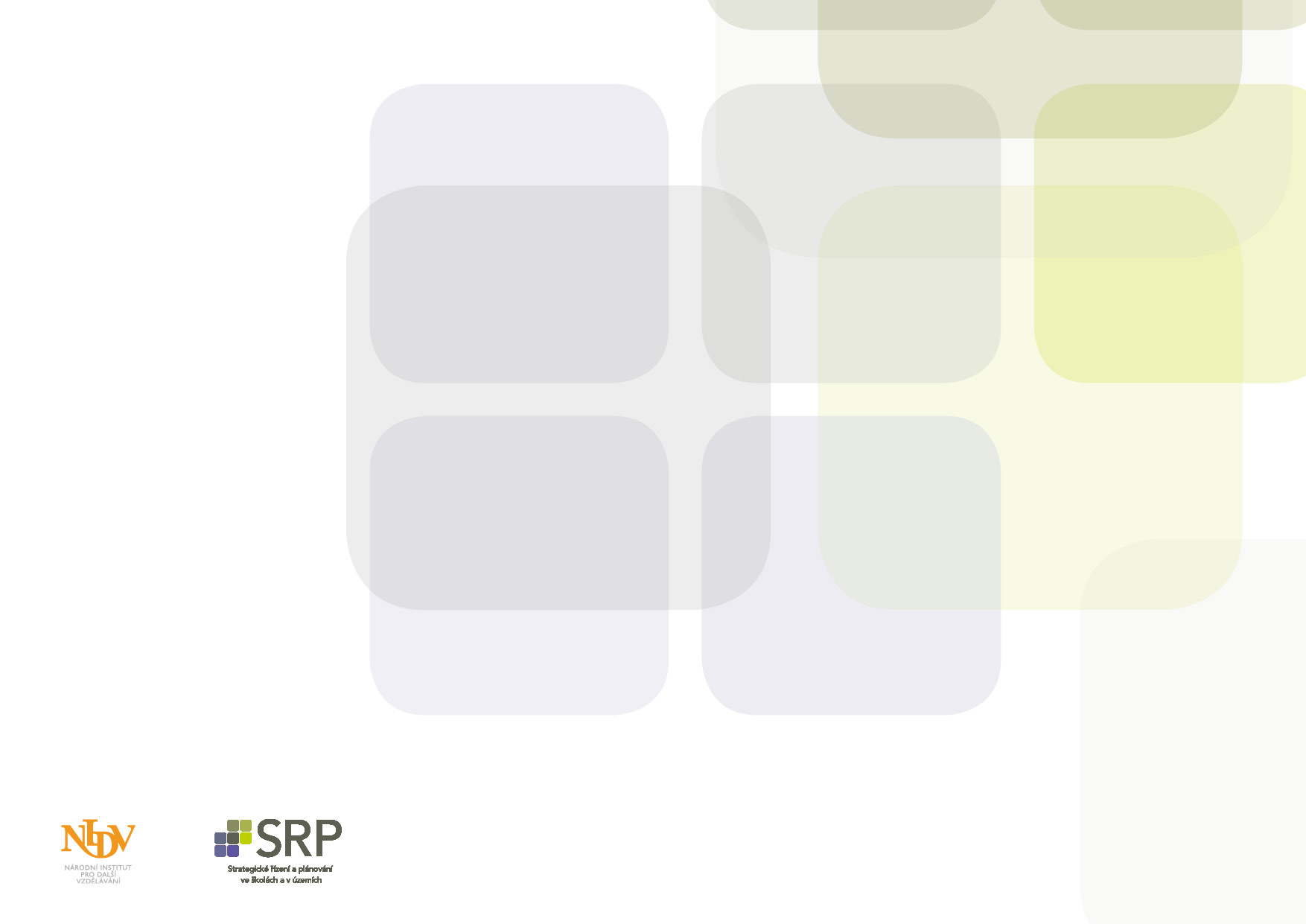 Proces nominálních skupin
Zapsání nápadů: každý účastník je pak požádán, aby řekl jeden ze svých nápadů. 

Zapisovatel zapíše nápad na velký papír co nejpřesněji. Není dovolena žádná diskuze, ale účastníci mohou navrhovat zapisovateli vhodnější formulace zapisovaných nápadů.

 Vedoucí diskuze dává slovo dokola každému, vždy po jednom nápadu až do chvíle, kdy už skupina žádné nápady nemá. Komu už nápady došly, říká dále, ale není v dalším kole automaticky vynechán. Když všichni oznámí dále, proces končí. Účastníci nejsou vázání na nápady, které si předtím napsali na papír, mohou přijít i s dalšími. Nakonec se udělá abecední označení vygenerovaných nápadů A - Z.
CZ.02.3.68/0.0/0.0/15_001/0000283
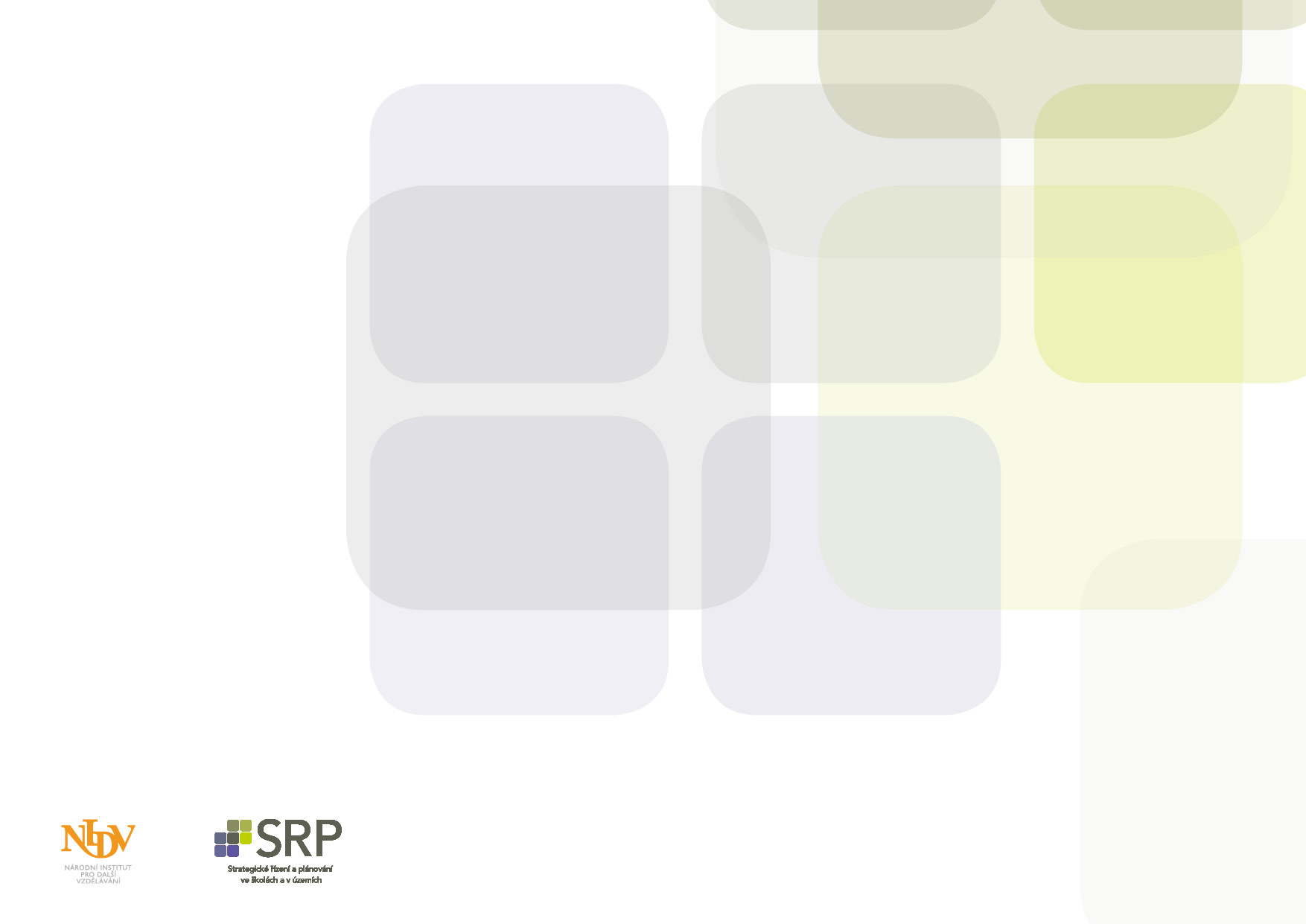 Proces nominálních skupin
Diskuze: každá odpověď je pak diskutována. 
Začíná se nahoře seznamu. 
Diskuze by se měla zaměřit na důkladné pochopení nápadu, určení jeho důležitosti a jeho slabých stránek. 
I když mohou lidé kritizovat, je důležité, aby jen stručně vyjádřili svůj názor a nepouštěli se do dlouhých hádek.  Diskuze zabere kolem 40 minut.
CZ.02.3.68/0.0/0.0/15_001/0000283
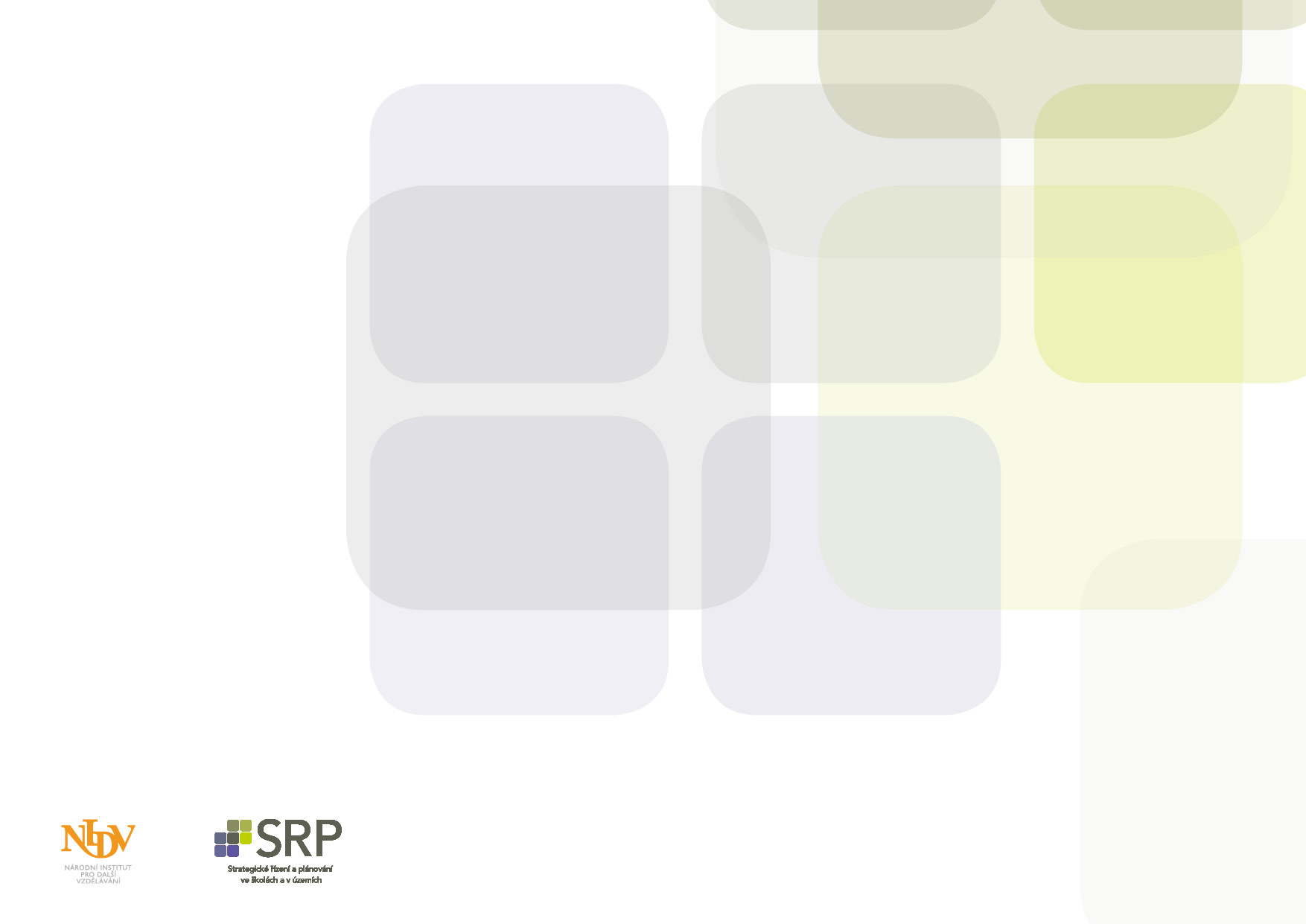 Proces nominálních skupin
Výběr nejpreferovanějších nápadů: každý účastník pak označí nápady, které považuje za nejlepší. Měl by být předem dán návod – např. vyberte nejlepších pět řešení. Vybraná řešení se zapisují na indexové karty, na každou kartu jedna. 

Určení pořadí vybraných nápadů – účastníci potom seřadí své indexové karty podle osobních a indexových preferencí.

Určení skóre: vyvěsí se velký kus papíru, na kterém je uveden abecední seznam myšlenek – nápadů A -Z.
CZ.02.3.68/0.0/0.0/15_001/0000283
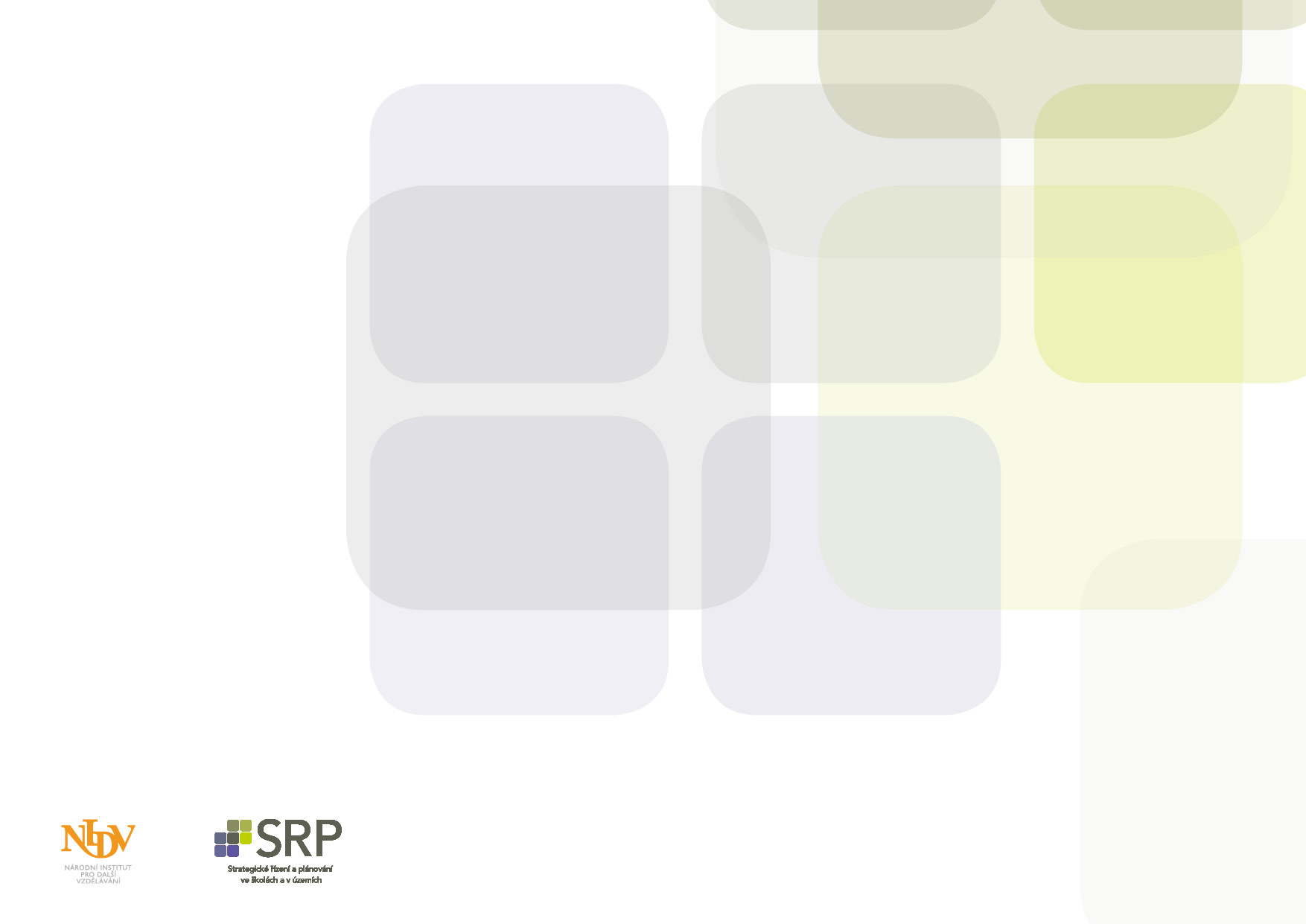 Proces nominálních skupin
Účastníci pak oznamují body, které přidělili jednotlivým nápadům a body jsou připsány na seznam. Podle přiděleného počtu bodů se určí pořadí.

Diskuze o výsledcích: účastníci si možná budou přát diskutovat výsledky. Délka této diskuze se musí přizpůsobit zbylému času.
Připomínka o následné analýze – účastníkům by mělo být na závěr připomenuto, že organizátoři provedou důkladnou analýzu všech navržených řešení.
CZ.02.3.68/0.0/0.0/15_001/0000283
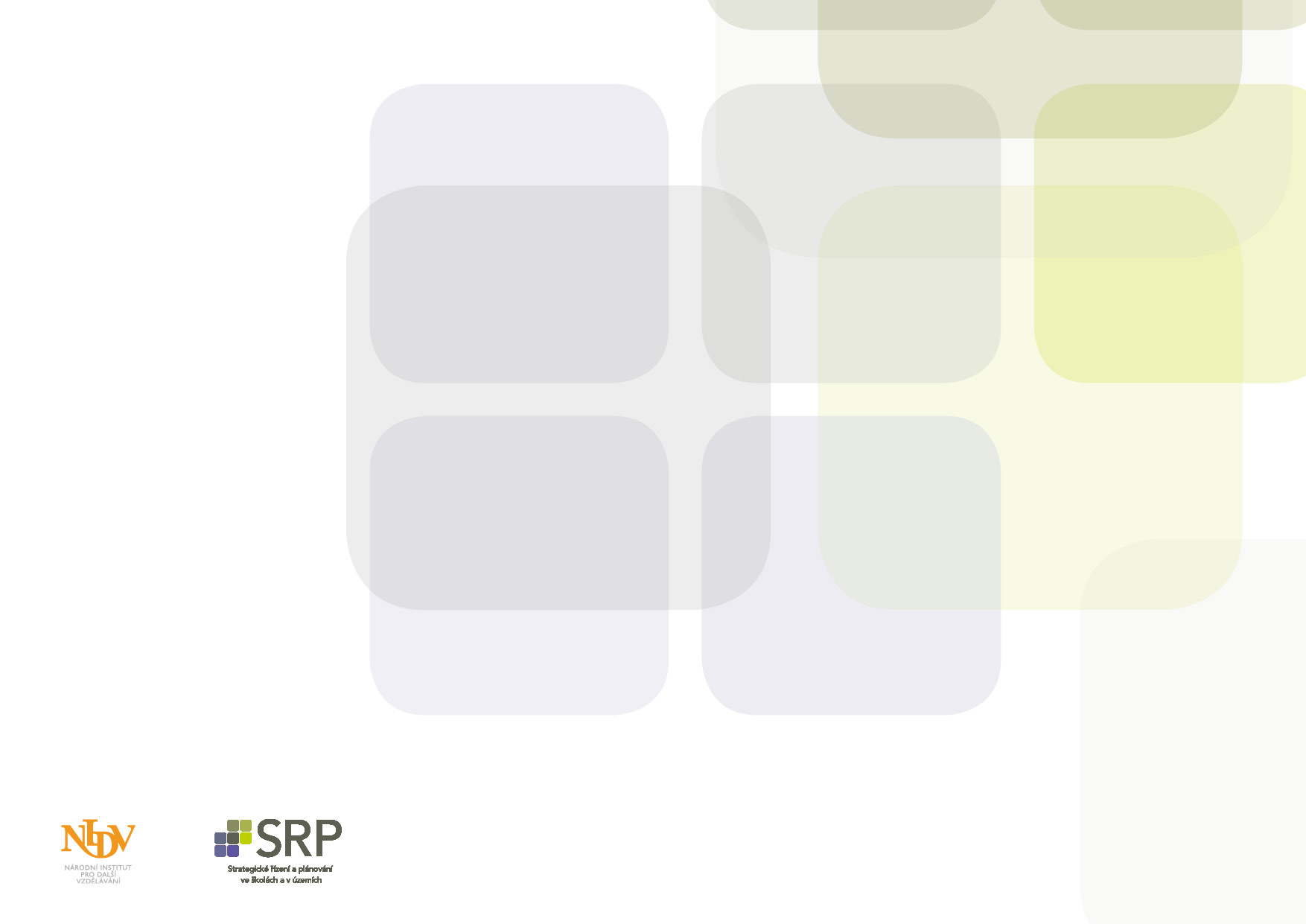 Prioritizace investičních návrhů
Je nezbytné provést prioritizaci shromážděných investičních záměrů předtím, než budou
zařazeny do SR MAP.

Stanovení priorit pro investiční záměry v území není prakticky možné, aniž by skupina znovu neprodiskutovala všechny předchozí kroky.

Prioritizací investičních záměrů se může v rámci MAP cíleně zabývat Pracovní skupina pro financování, která připravuje podklady pro rozhodnutí Řídicího výboru.

Nicméně je vhodné, aby i ostatní partneři byli minimálně seznámeni s výstupy.
CZ.02.3.68/0.0/0.0/15_001/0000283
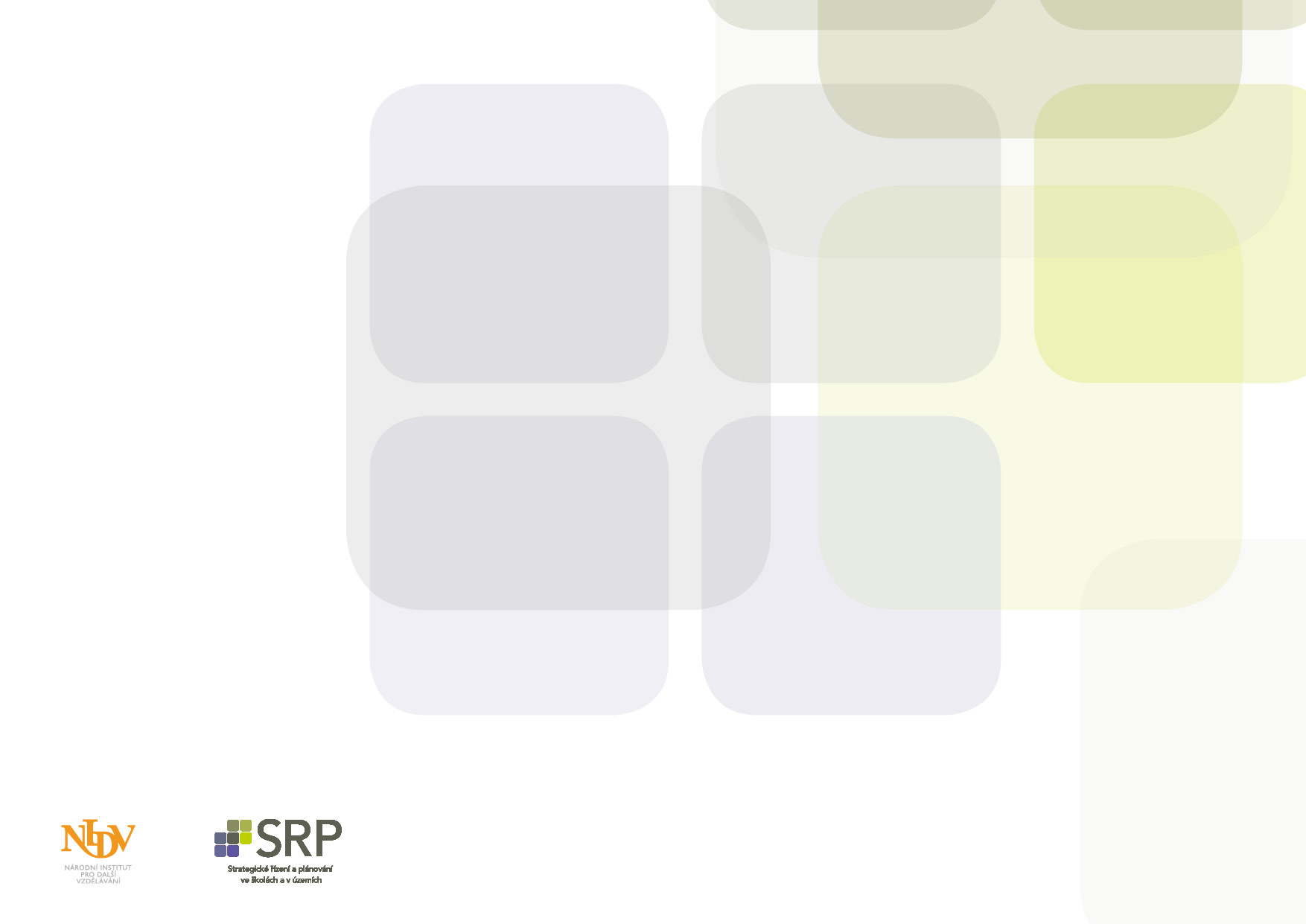 Prioritizace investičních návrhů
Základní pravidla při stanovení priorit o investicích na podporu infrastruktury:
1. Navazujeme na Priority rozvoje vzdělávání ve SR MAP (Dohodu o prioritách).
2. Při prioritizaci investičních záměrů vycházíme ze stanovených cílů v jednotlivých prioritách SR MAP.
3. Investiční záměry musí vždy být přiřazeny k cílům, jichž má být v MAP dosaženo.
4. Investiční záměry musí podporovat realizaci neinvestičních záměrů – aktivity škol, aktivity spolupráce, které jsou zařazeny do SR MAP u jednotlivých cílů.
CZ.02.3.68/0.0/0.0/15_001/0000283
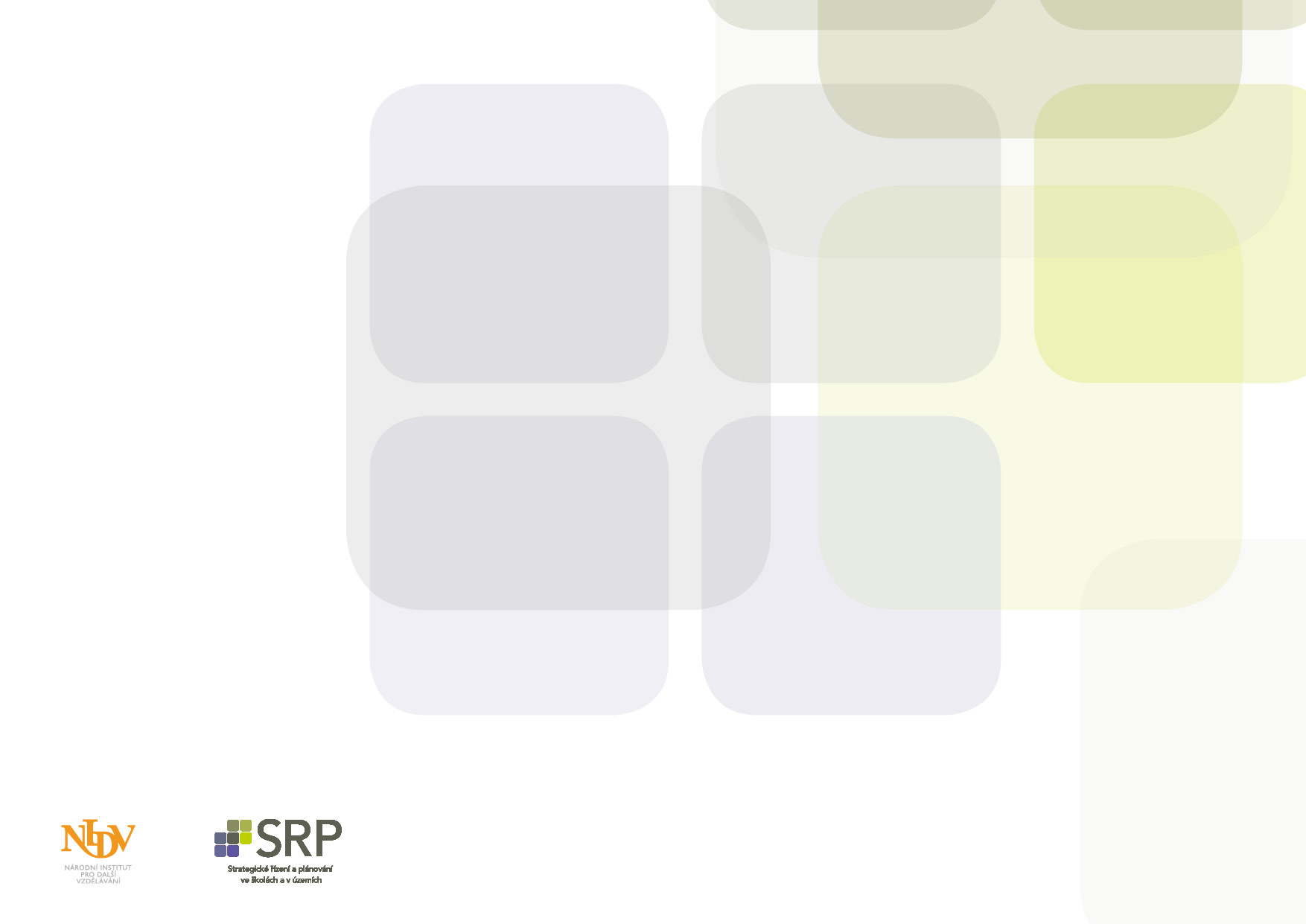 Prioritizace investičních návrhů
Vždy je důležité, zda pro daný MAP je podstatné, zda bude upřednostňovat investice, které jsou důležité strategicky, nebo ty, které jsou naléhavé. 

Rovněž je nezbytné zvážit území, ve kterém se MAP realizuje, o kapacitě využití, dostupnosti, případně možnostech sdílení.
CZ.02.3.68/0.0/0.0/15_001/0000283
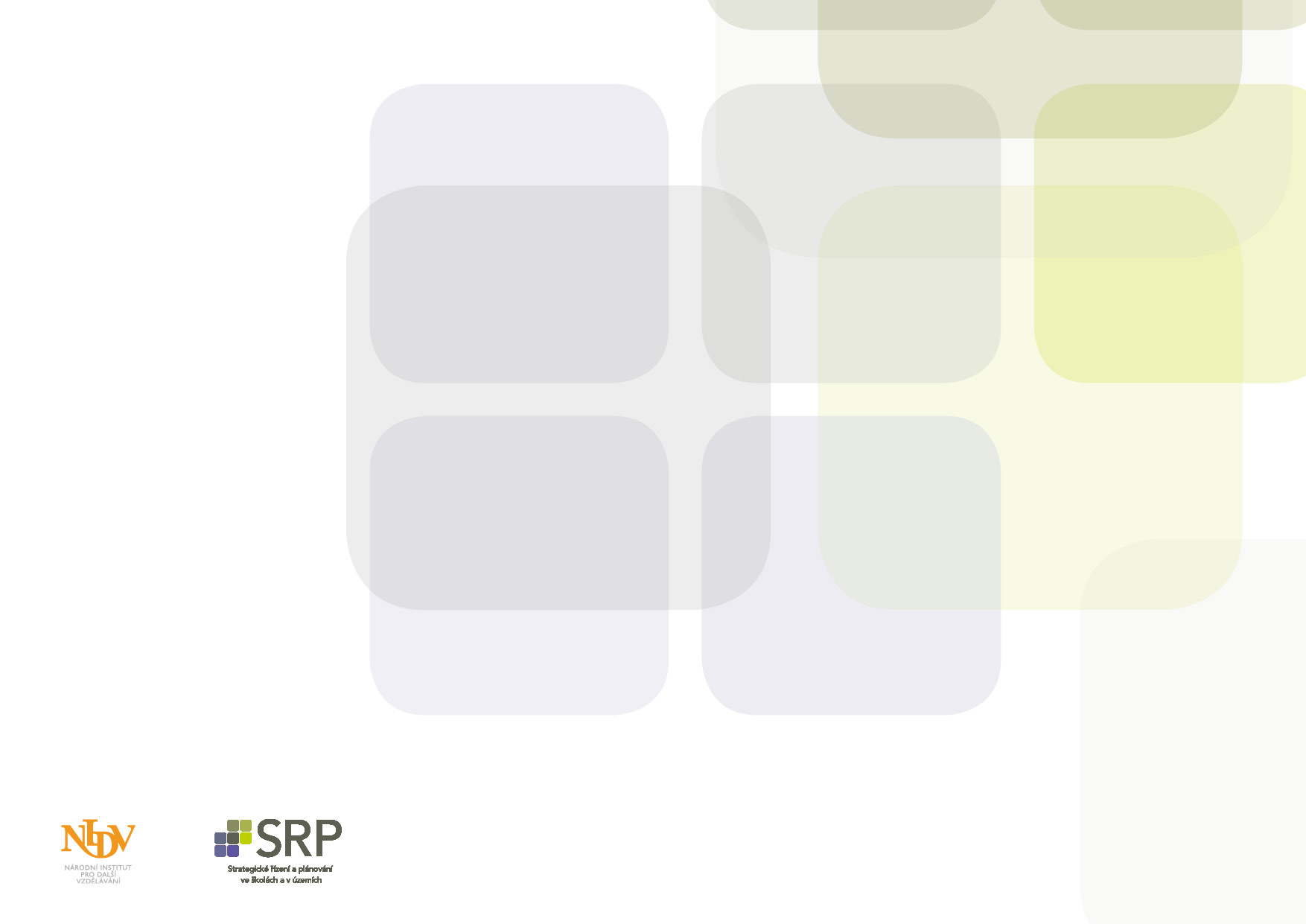 Prioritizace investičních návrhů
Ve zveřejněných SR MAP je u jednotlivých cílů velmi často uvedeno více investičních záměrů jednoho
subjektu. 

Pracovní skupina pro financování vyzve školy a další instituce zahrnuté do SR MAP, aby pro další
práci na prioritách vyznačili pouze jednu akci (projektový záměr) v jednotlivých cílech, a to výběrem
z aktuálního Strategického rámce MAP. 

Školy a další subjekty by měly v takovém případě vybrat investiční záměr, který má z jejich hlediska prioritu (např. podle naléhavosti, potřebnosti, záměr, který podporuje realizaci neinvestičních aktivit apod.).
CZ.02.3.68/0.0/0.0/15_001/0000283
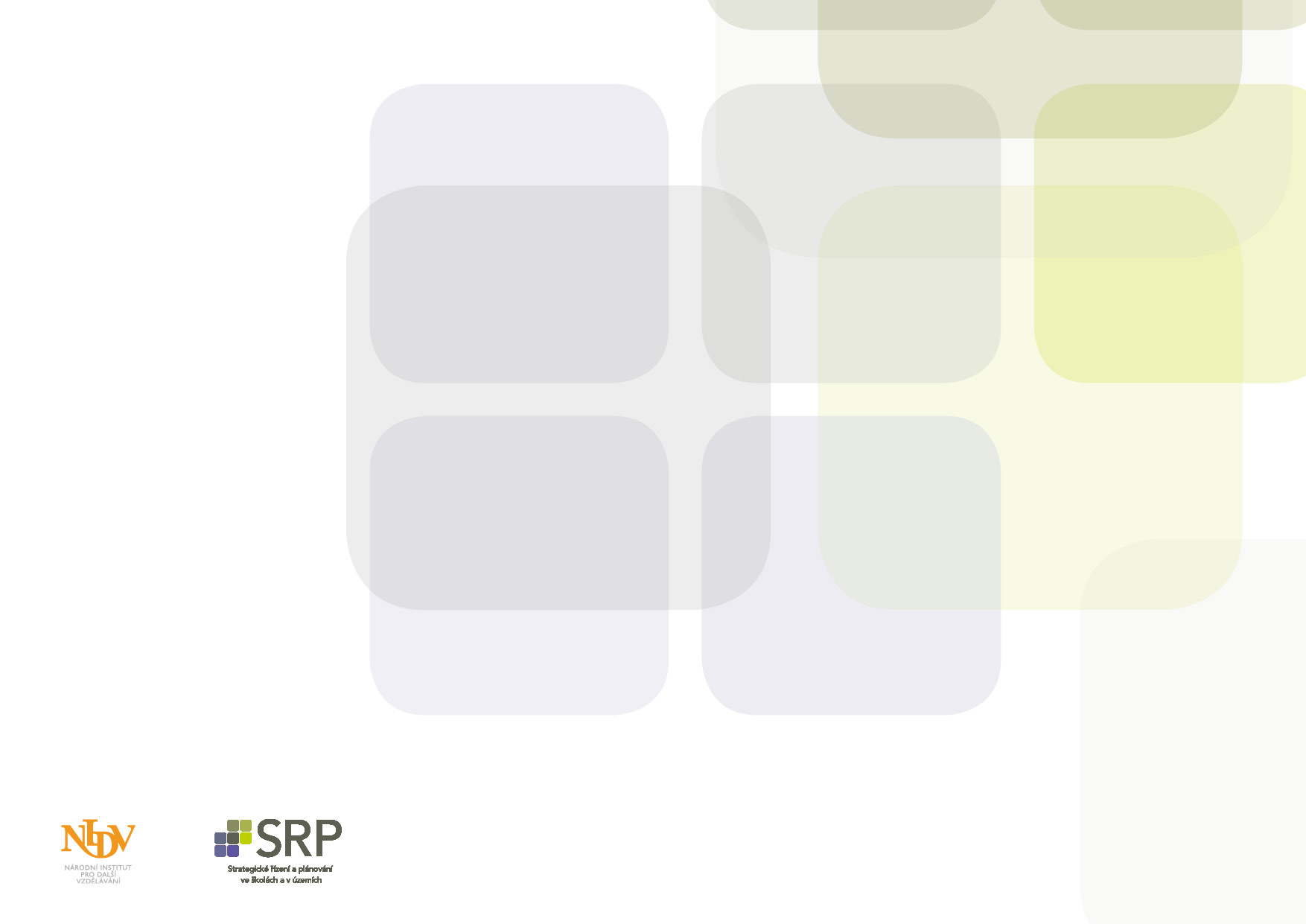 Prioritizace investičních návrhů
Toto uspořádání zajistí, že navrhované akce (projektové záměry) budou vždy v souladu s cíli MAP.

Pracovní skupina pro financování vytvoří nový přehled takto vybraných priorit na úrovni institucí a rozdělí je do skupin podle Cílů MAP, se kterými jsou v souladu (to je nyní uvedeno v SR MAP na řádku u každé navrhované akce – projektového záměru).

Pracovní skupina pro financování přidělí 5 bodů v kritériu „Soulad tématy/oblastmi“ každé akci (projektovému záměru), který je v souladu s prioritními oblastmi/tématy.
CZ.02.3.68/0.0/0.0/15_001/0000283
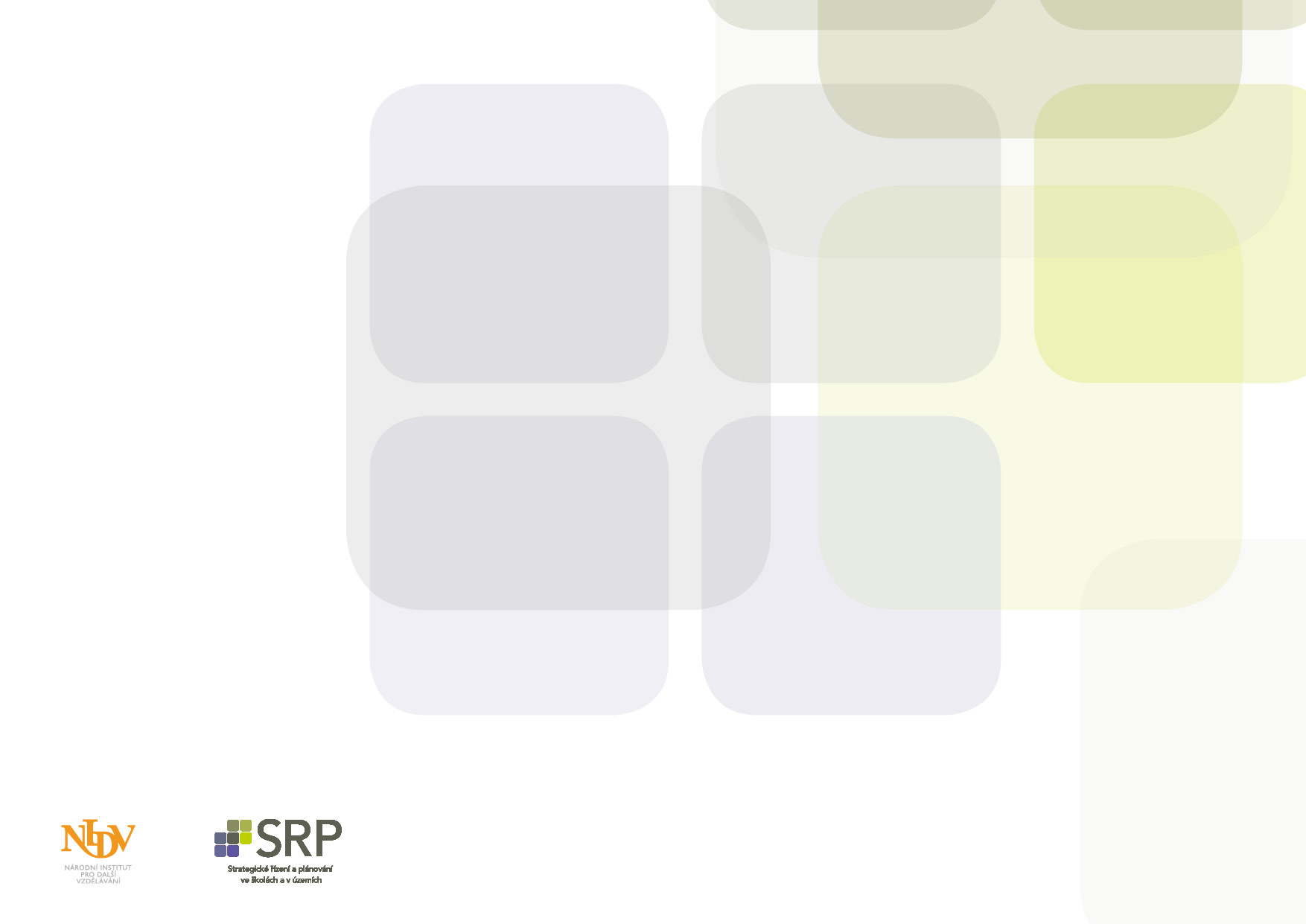 Prioritizace investičních návrhů
Toto kritérium zajistí, že se upřednostní projektové záměry, které podporují:

společné (inkluzivní) vzdělávání (priorita OP VVV);
rozvoj kvality předškolního vzdělávání (priorita OP VVV);
čtenářskou gramotnost (priorita OP VVV);
cizí jazyky (priorita IROP);
přírodní vědy (priorita IROP);
technické a řemeslné obory (priorita IROP);
práci s digitálními technologiemi (jen ve vazbě na některou z předchozích oblastí).

Pracovní skupina pro financování ve spolupráci s ostatními pracovními skupinami využije pro stanovení
priorit mezi navržených akcemi (projekty) v jednom cíli např. metodu vícekriteriálního rozhodování.
CZ.02.3.68/0.0/0.0/15_001/0000283
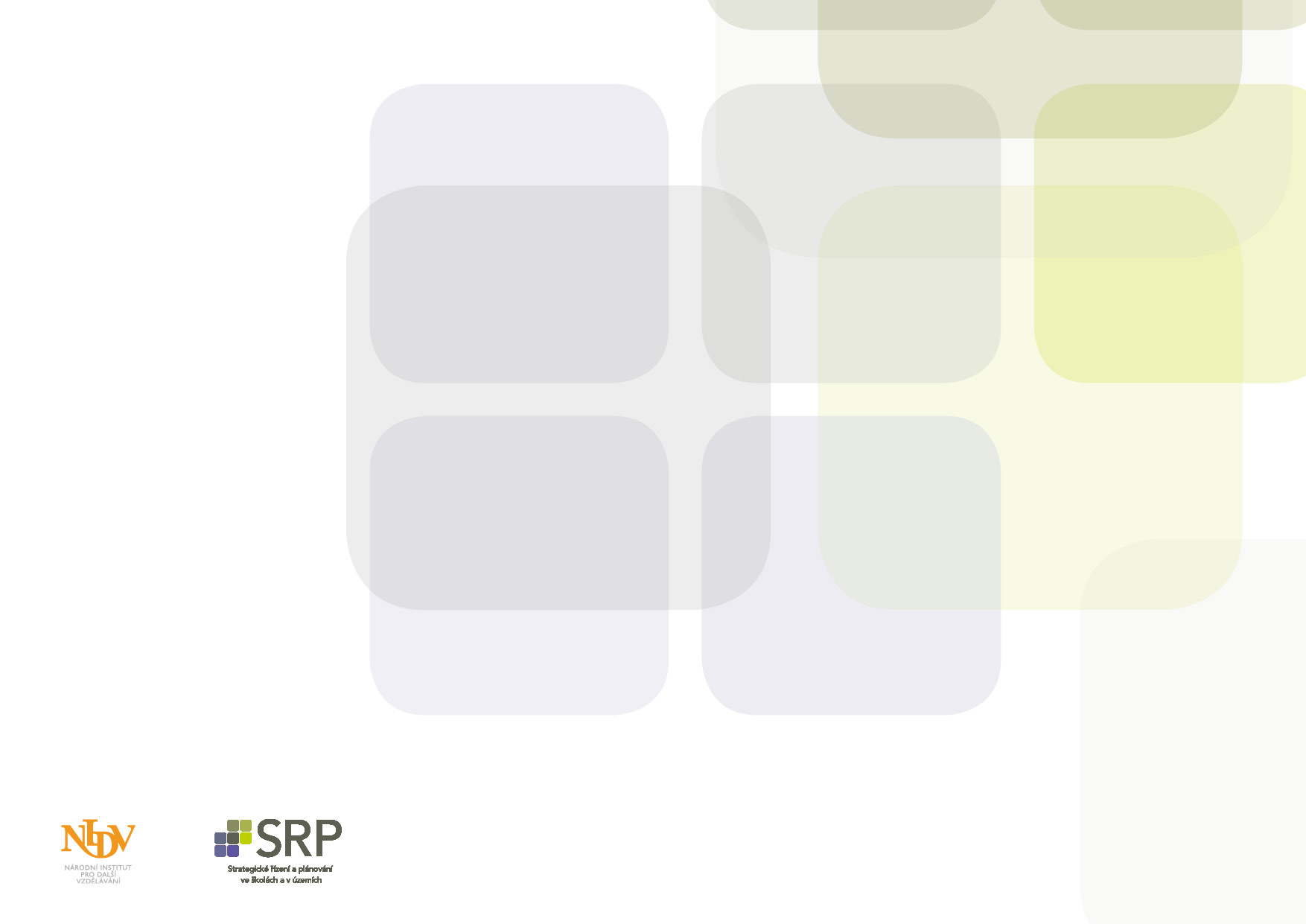 Prioritizace investičních návrhů
Priority jsou vybírány s ohledem na charakteristiku území
Doporučujeme, aby výběr prioritních projektů proběhl v každém Cíli MAP zvlášť pro specifické lokality, oblasti, nebo klastry v rámci území MAP.
To se týká zejména území MAP, kde jsou velké rozdíly mezi lokalitami, např.:
město/venkovské suburbánní oblasti;
obec/sociálně vyloučená lokalita;
velké město s vytvořenými klastry škol.

MAP tedy bude označovat prioritní projekty v každé z takto definovaných oblastí
CZ.02.3.68/0.0/0.0/15_001/0000283
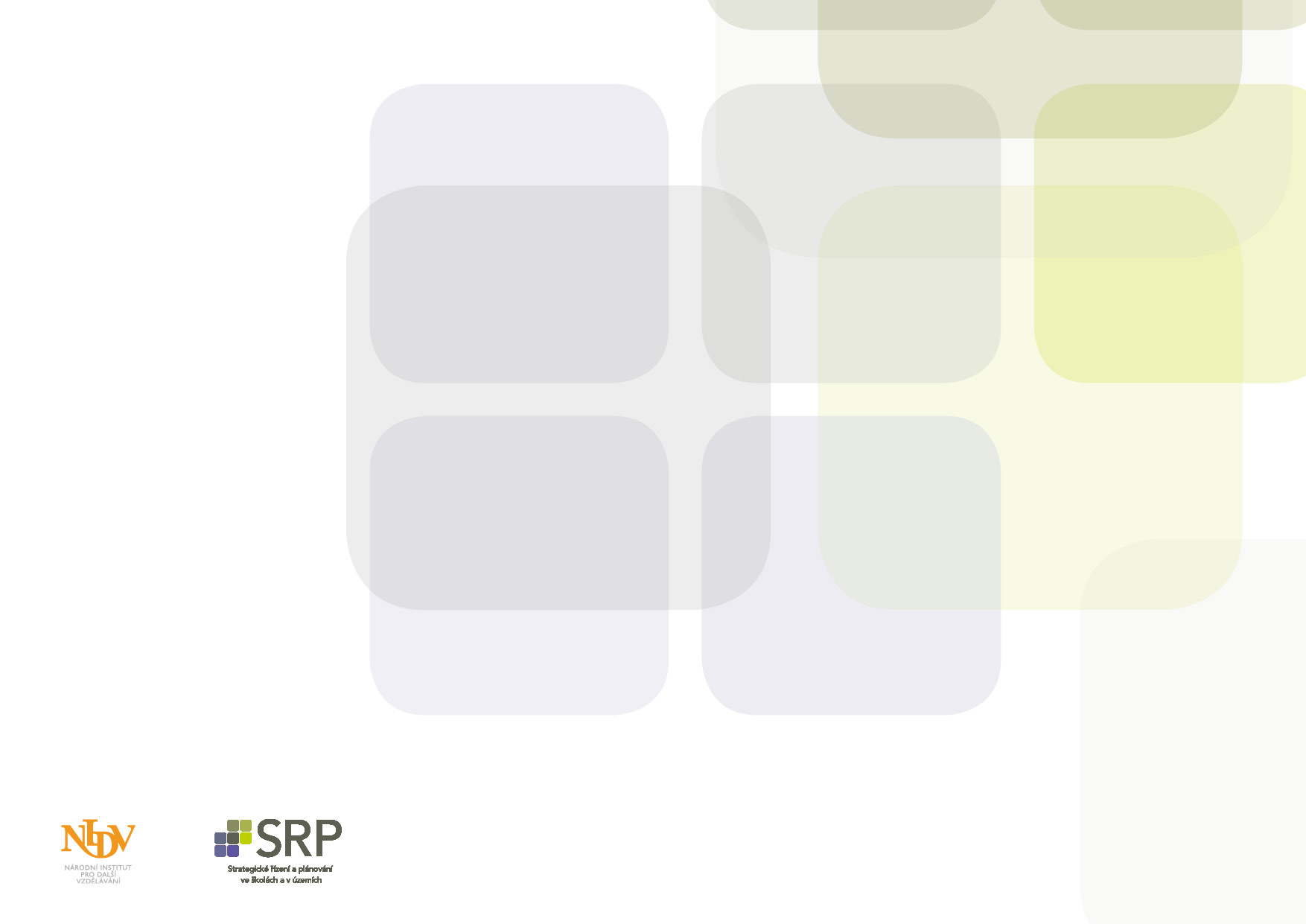 Prioritizace investičních návrhů
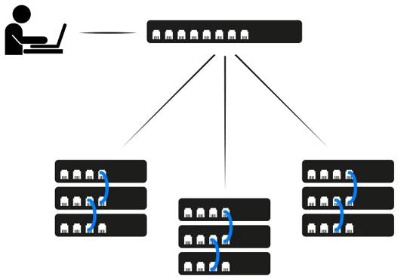 CZ.02.3.68/0.0/0.0/15_001/0000283
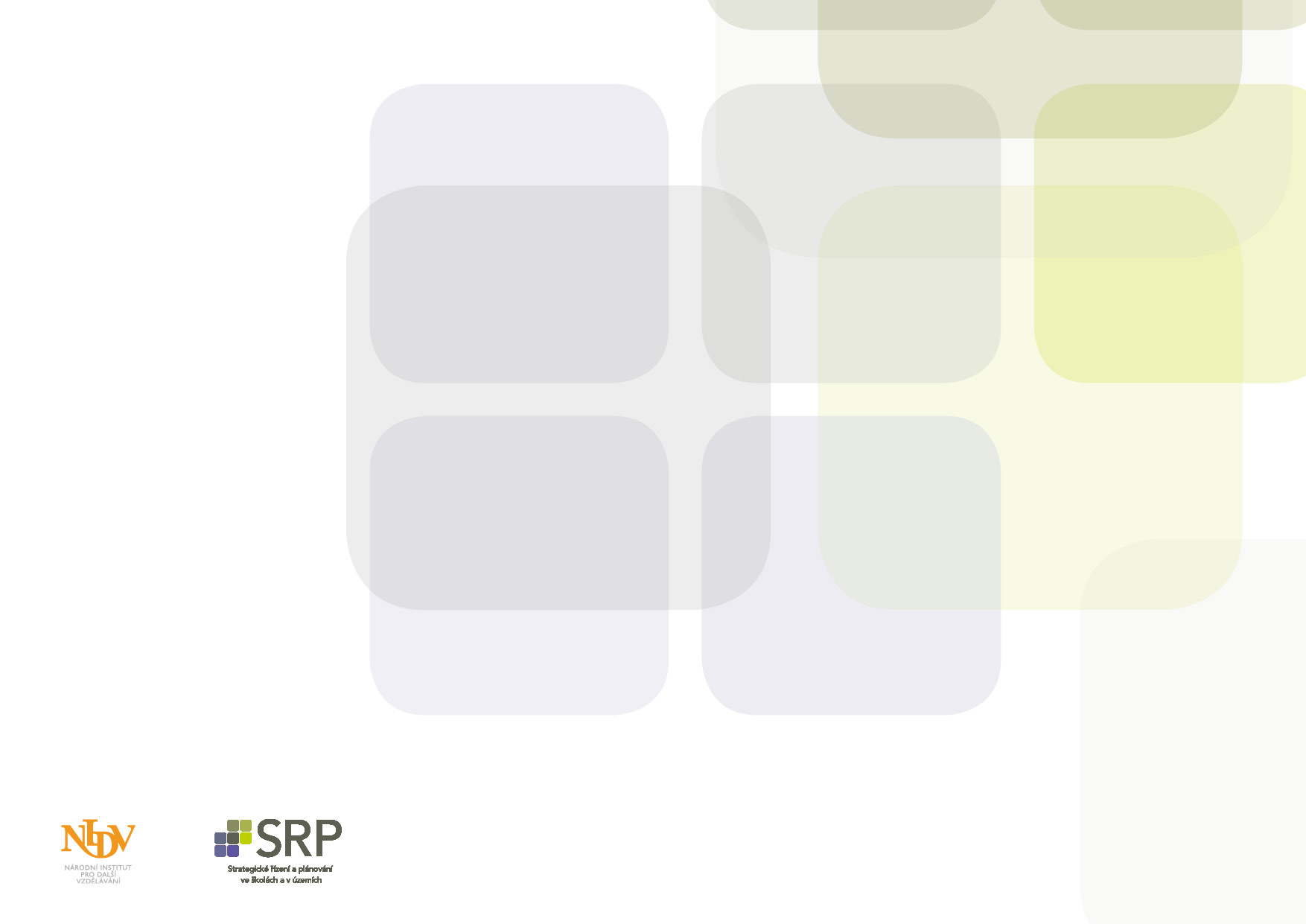 ….a do cíle…
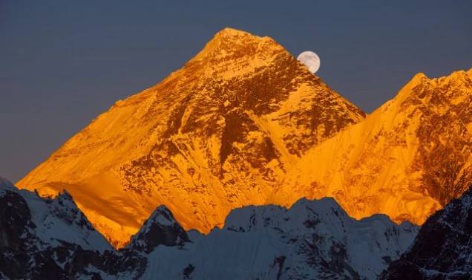 CZ.02.3.68/0.0/0.0/15_001/0000283